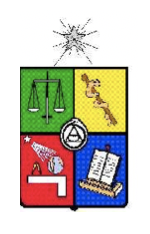 Fractura de Navicular y CuboidesLesión de Chopart
Dr Leonardo Lagos
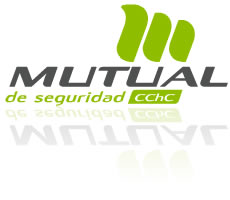 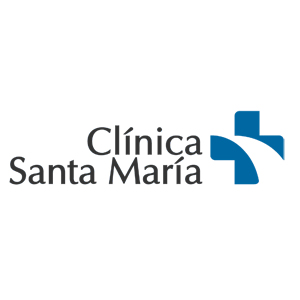 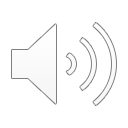 OBJETIVOS
COMPRENDER LA IMPORTANCIA DE LA ARTICULACIÓN DE CHOPART EN RELACIÓN A MOVILIDAD Y ALINEACIÓN DEL PIE.
ENTENDER LOS MECANISMOS LESIONALES Y PATRONES DE LESIÓN ALREDEDOR DE LA ARTICULACIÓN DE CHOPART.
PODER APLICAR LOS DISTINTOS PRINCIPIOS DE TRATAMIENTO, EN RELACIÓN AL TIPO DE LESIÓN DIAGNOSTICADO
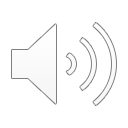 Anatomía / Biomecánica
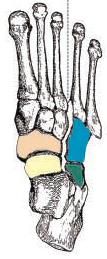 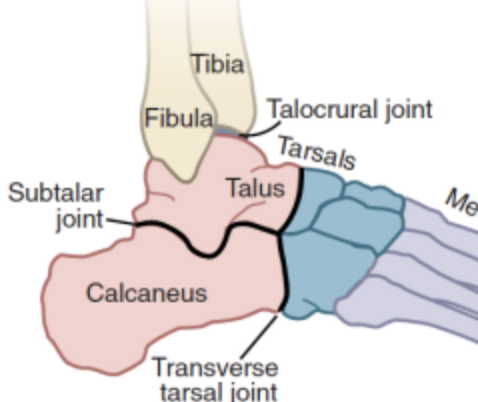 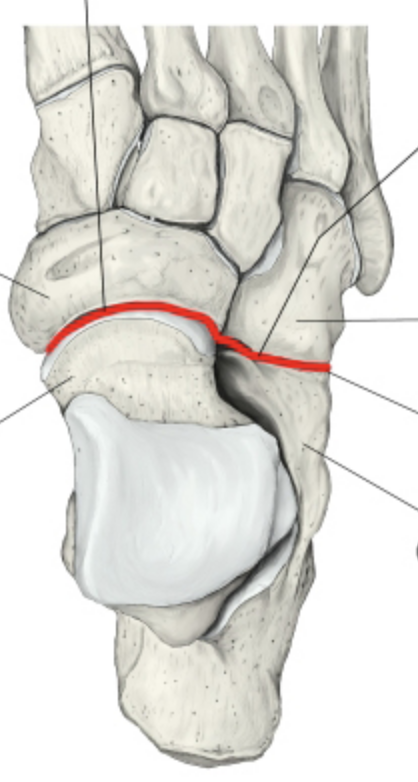 -   Columna medial: Talo Navicular (TN)
Columna lateral: Calcaneo Cuboidea (CC)
Intima relación con Subtalar (ST)
Estas 3 articulaciones dan movilidad retropié (70% es por TN, Coxa Pedis)
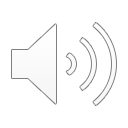 Suckel A. Gait & Posture, 2008.
Rammelt S. Foot Ankle Clin, 2017.
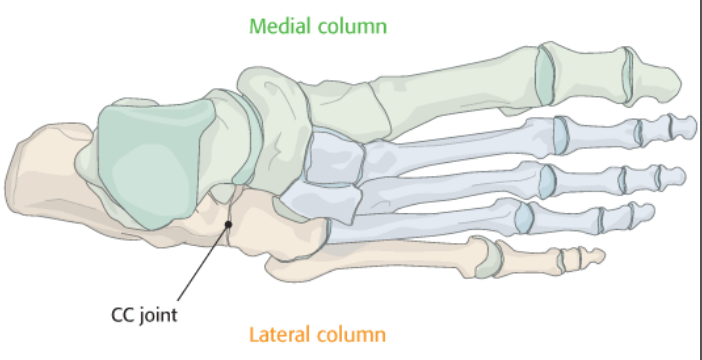 Columna medial: ESTABILIDAD
Columna lateral:  MOVILIDAD

Deben mantener una relación compensada para alineación adecuada del pie

Col Medial más larga: pie plano			Col lateral más larga: pie cavo
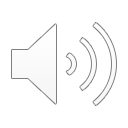 Krähenbühl. EFFORT Open Rev, 2017.
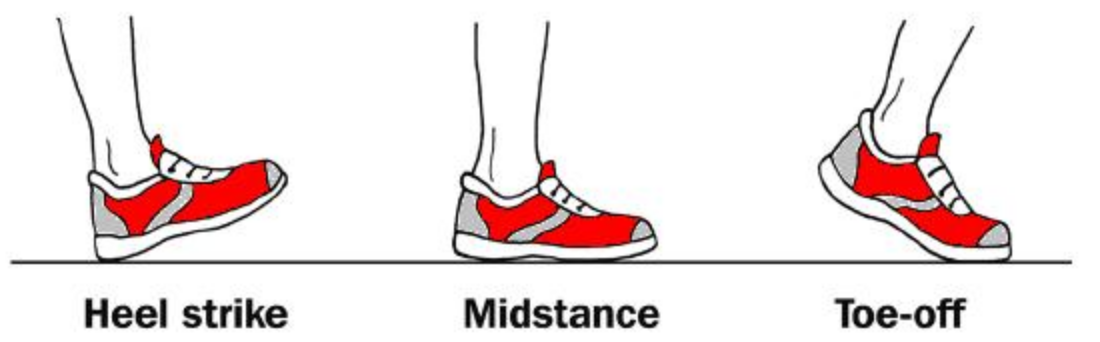 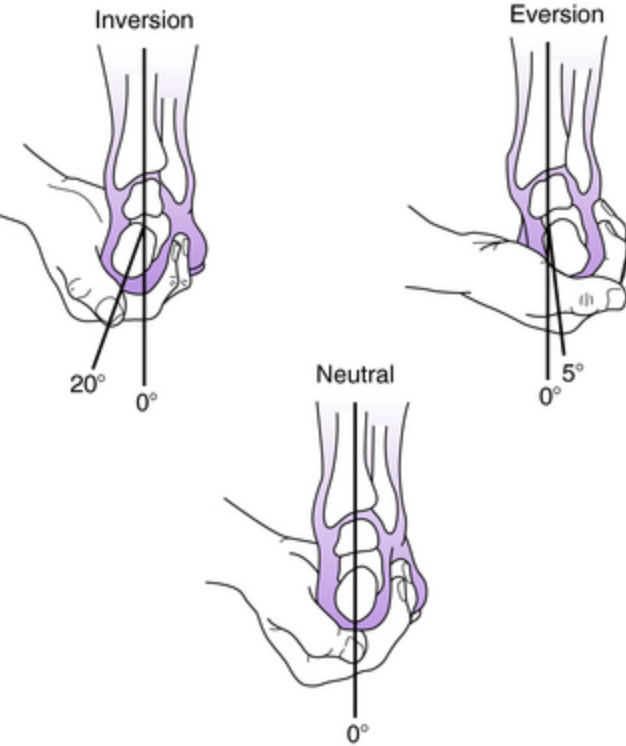 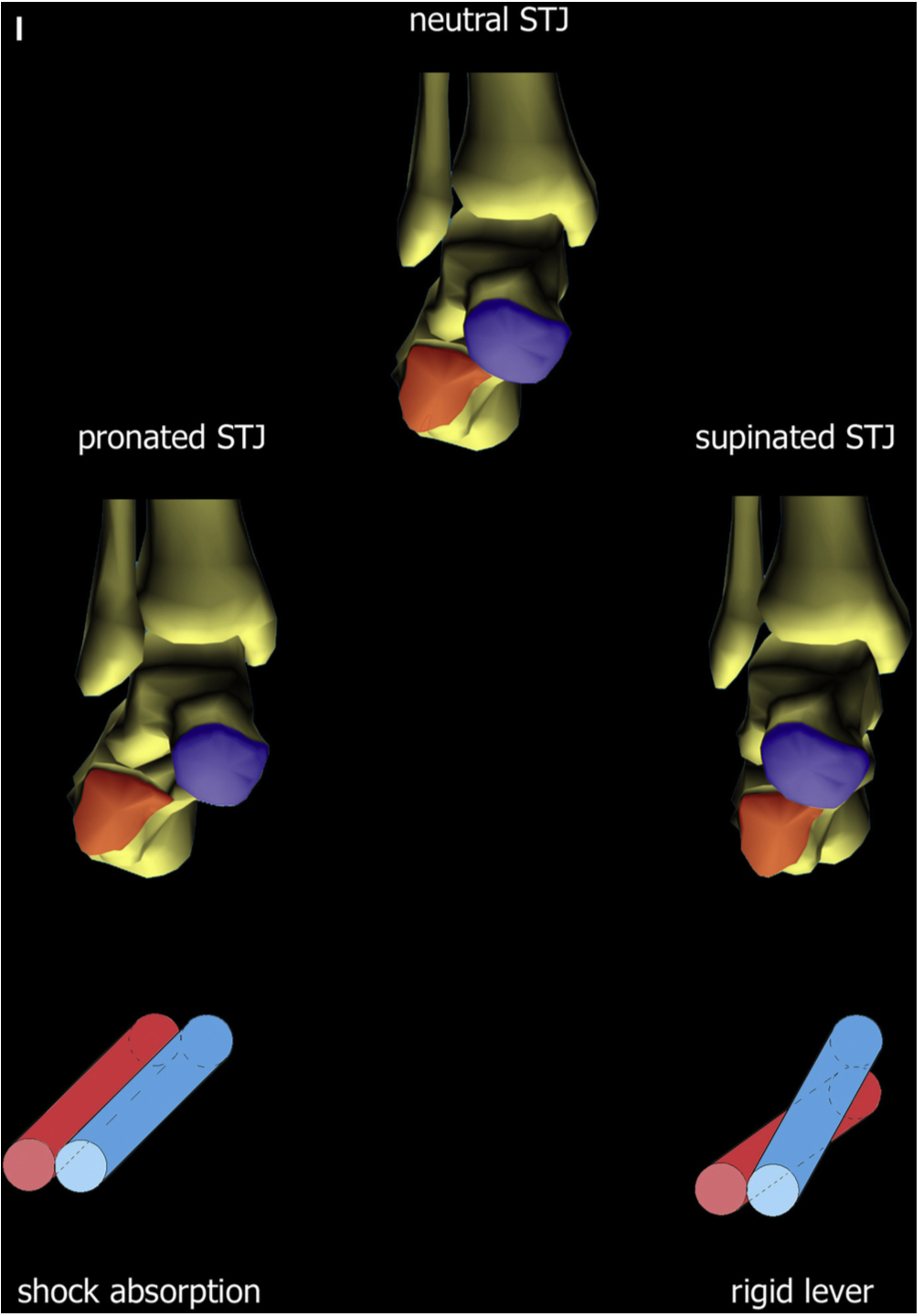 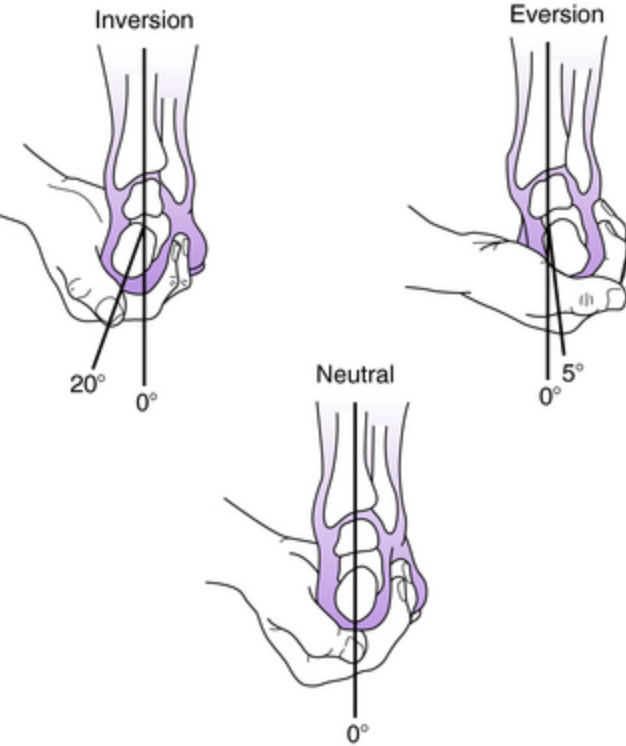 Marcha:
  Apoyo: Pie flexible(pronación)
 Despegue: Pie rígido(supinación)
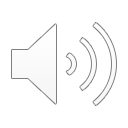 Lesión de Chopart
Baja incidencia. 3.6 / 100.000 personas al año.
Pacientes jóvenes, 37 años promedio.
40% no se diagnostica en primera instancia.
La mayoría lesiones ligamentosas o avulsivas de baja energía.
20% lesiones de alta energía en contexto de politraumatizado. 
Accidentes de tránsito
Caídas de altura
Resultados funcionales regulares y malos
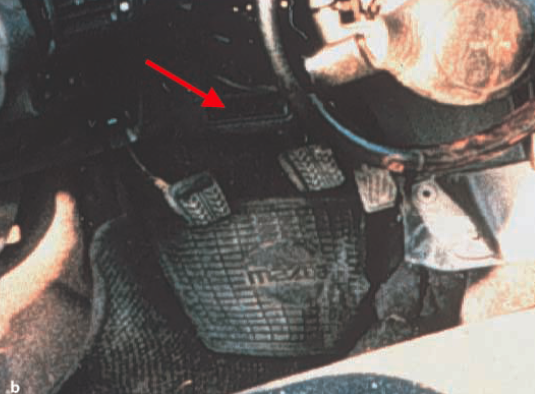 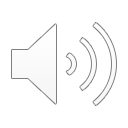 Van Dorp K. J Foot Ankle Surg, 2010.
Mecanismo Lesional
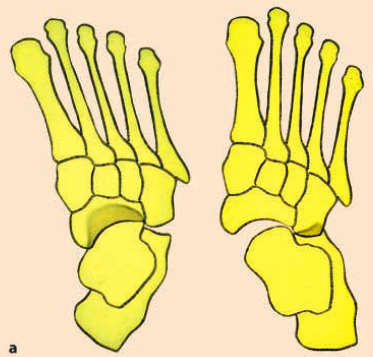 Lateral
Medial
Aducción o Abducción de mediopie contra retropie
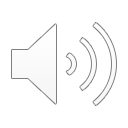 Klaue K. Injury, 2004.
Clasificación
Main y Jowett, 1975. En base a mecanismo lesional.
Tipo I
LUXACIÓN MEDIAL
A. Fractura Talo
B. Fractura Navicular (lateral)
Tipo II
AXIAL
Fractura central Navicular
Tipo III
LUXACIÓN LATERAL
Fractura cuboides / fractura calcaneo
Tipo IV
LUXACIÓN PLANTAR
Luxación TN y CC
Tipo V
CRUSH
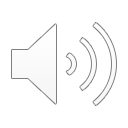 Main BJ, Jowett RL. J Bone Joint Surg Br, 1975.
Zwipp, 2002. En base a patrón anatómico de lesión.
1. Transligamentosa

2. Transtalar

3. Transcalcanea

4. Transnavicular

5. Transcuboidal

6. Combinaciones
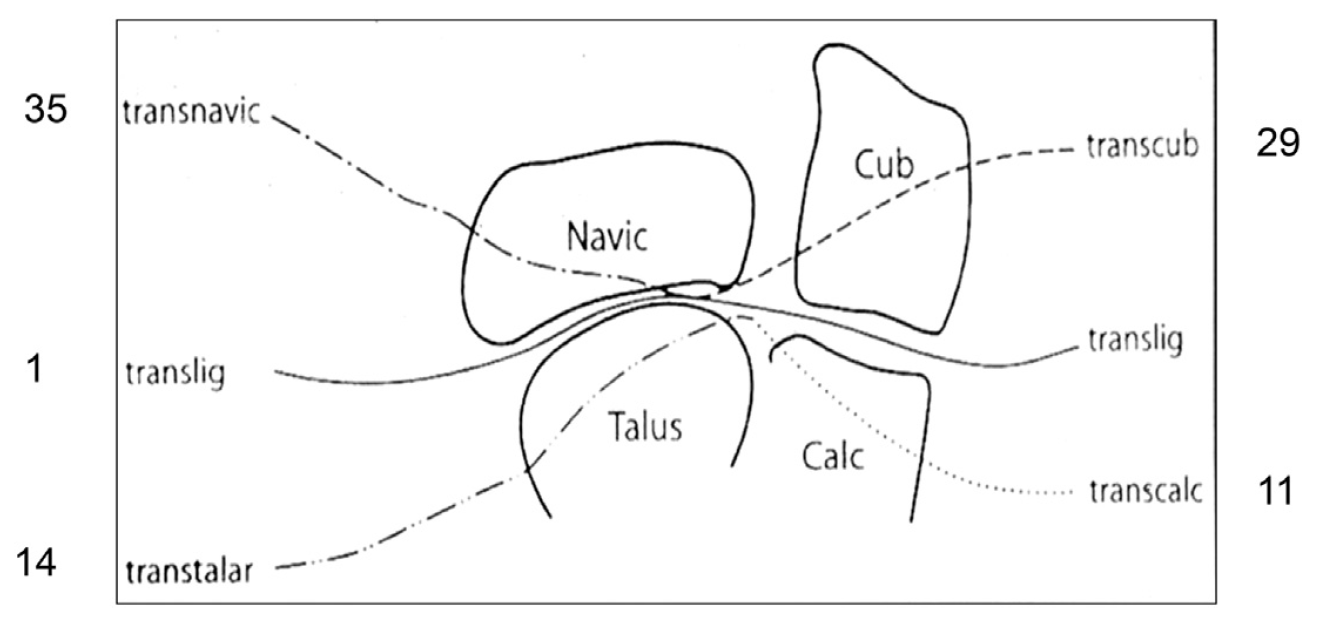 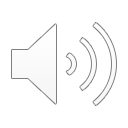 Zwipp H. Unfallchirurg, 2002.
Clínica
ABC del trauma en contexto de alta energía
Se confunde con lesiones de tobillo
Dolor
Equimosis
Edema
Estado partes blandas
Alto índice sospecha
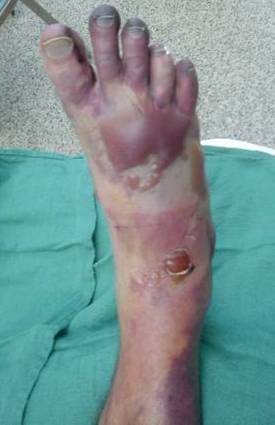 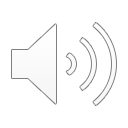 Kutaish H. Eur J Orthop Surg Traumatol, 2017.
Imágenes
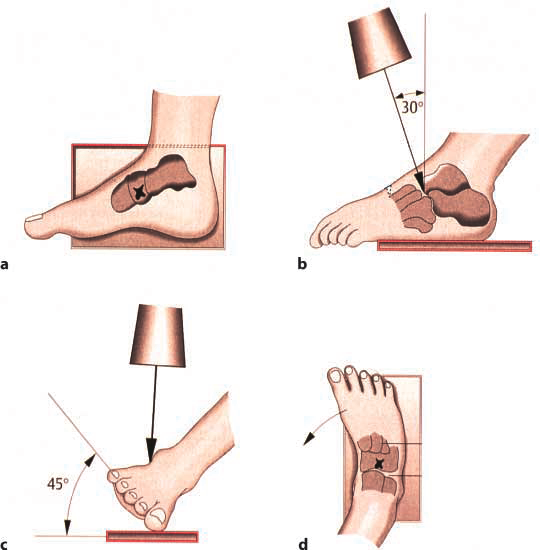 Rx pie AP lateral y oblicua
Imagen normal de doble curva en
 articulación de Chopart
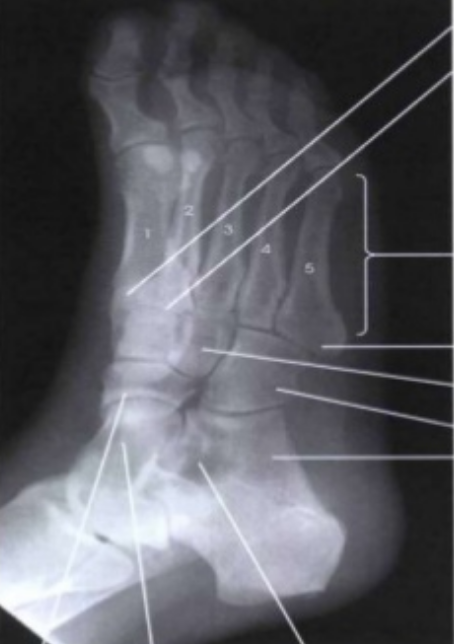 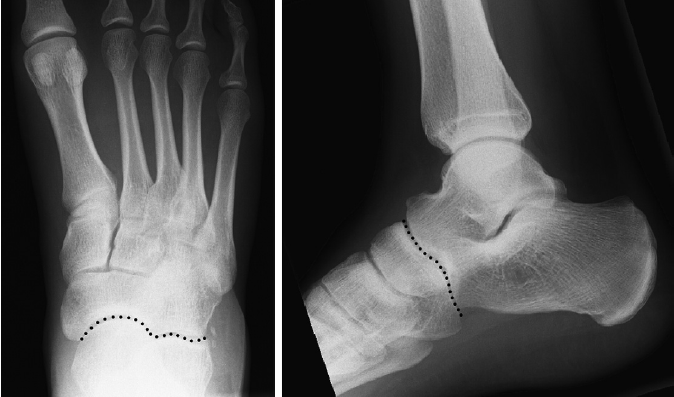 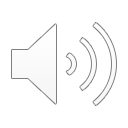 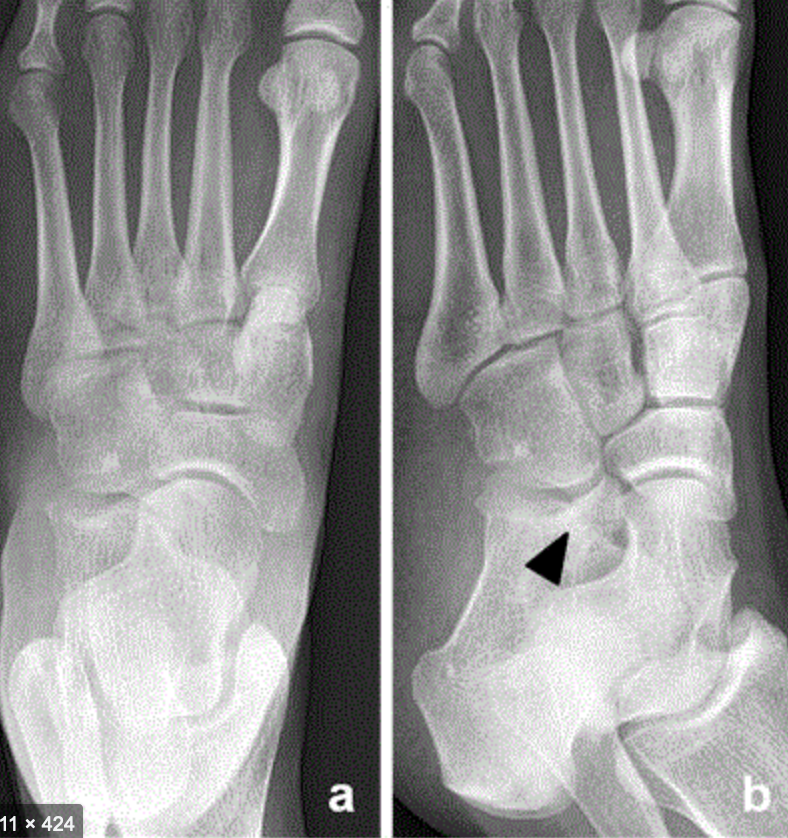 Fractura proceso anterior calcaneo
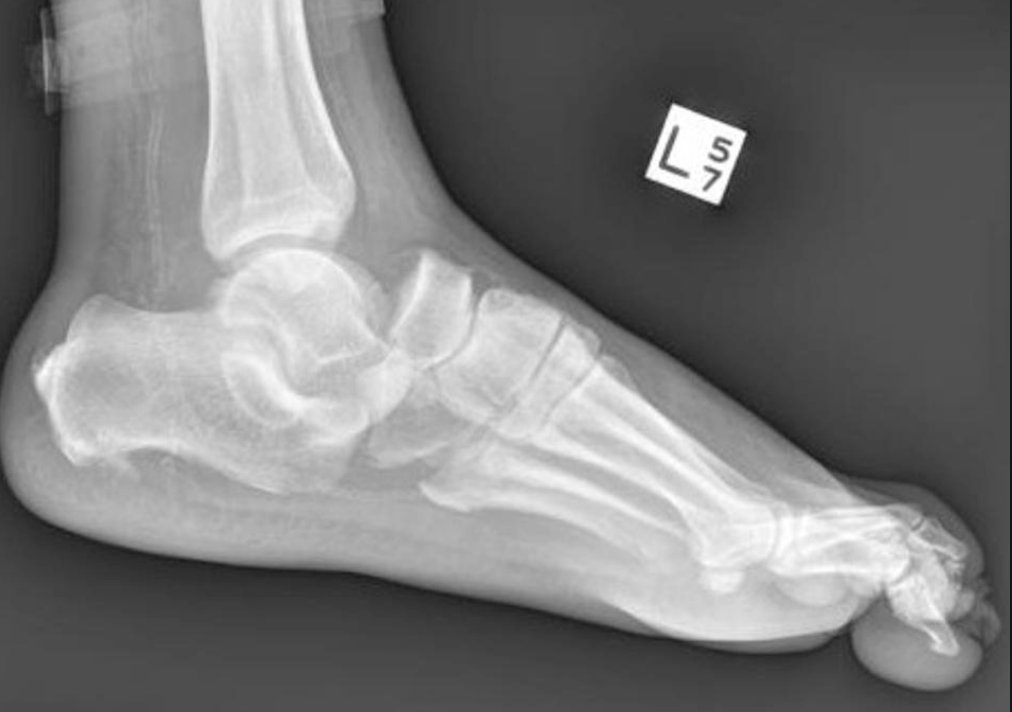 Luxación dorsomedial Chopart
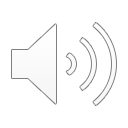 TAC
Fundamental para descartar fracturas asociadas y definir patrón de fracturas ya vistas en Rx
80% de información adicional
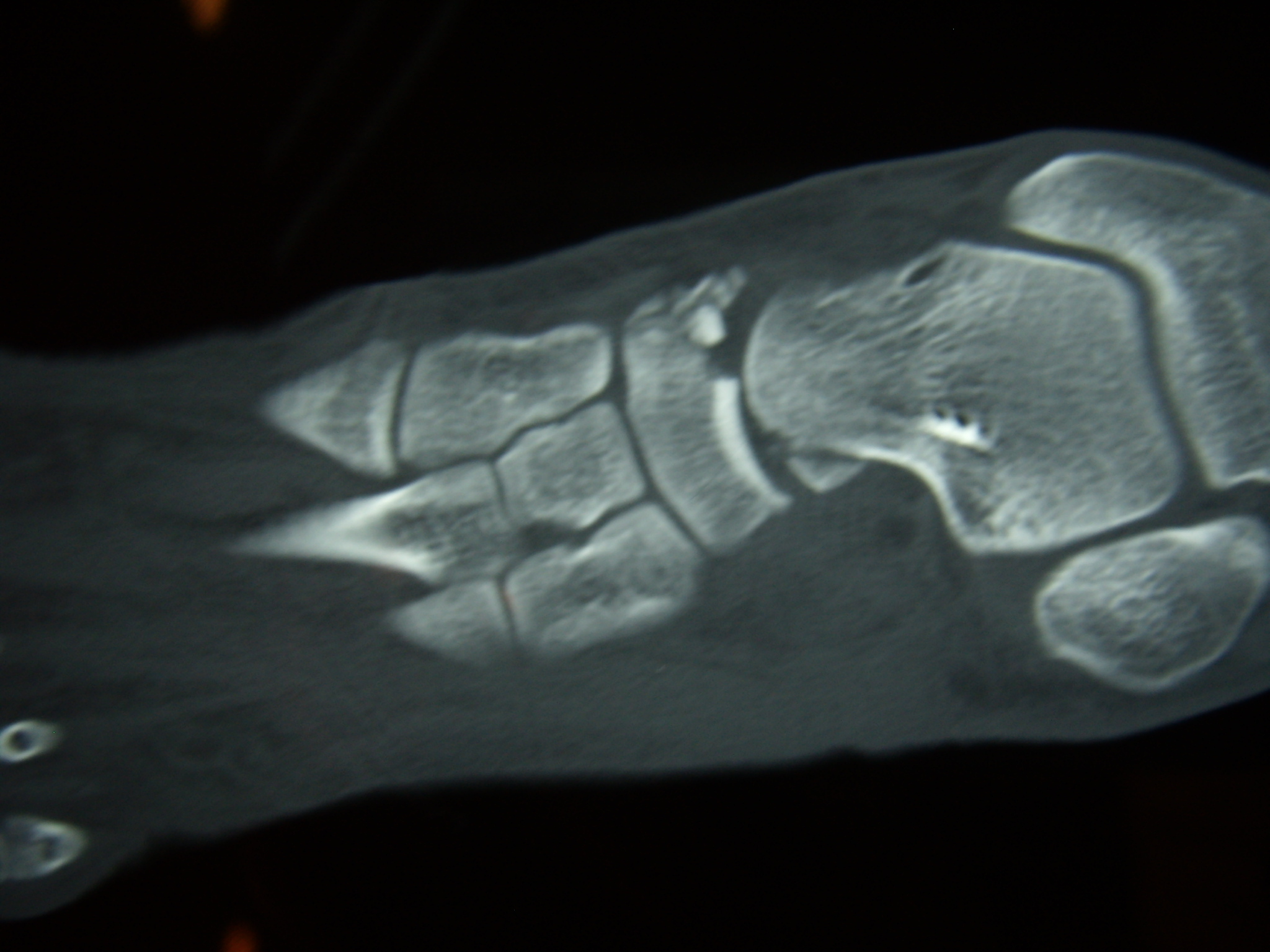 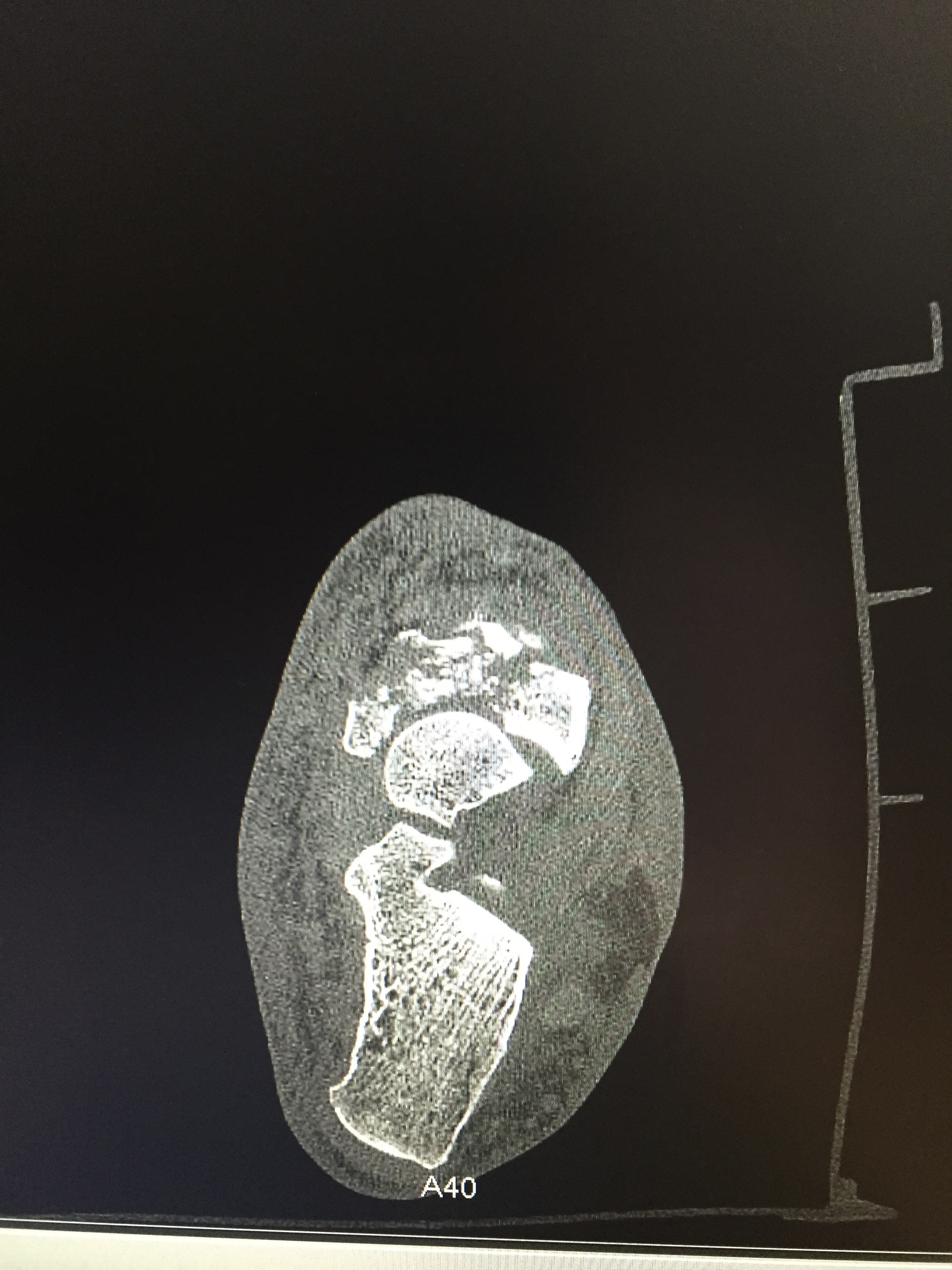 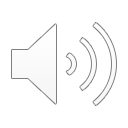 Rammelt S. Foot Ankle Clin, 2017.
Tratamiento ortopédico
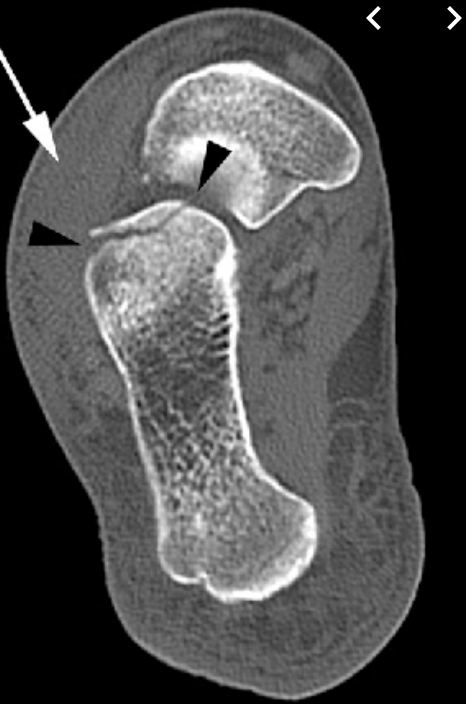 Esguinces
Luxaciones estables post reducción
Fracturas avulsivas
Bota de marcha con carga según tolerancia por 6 semanas
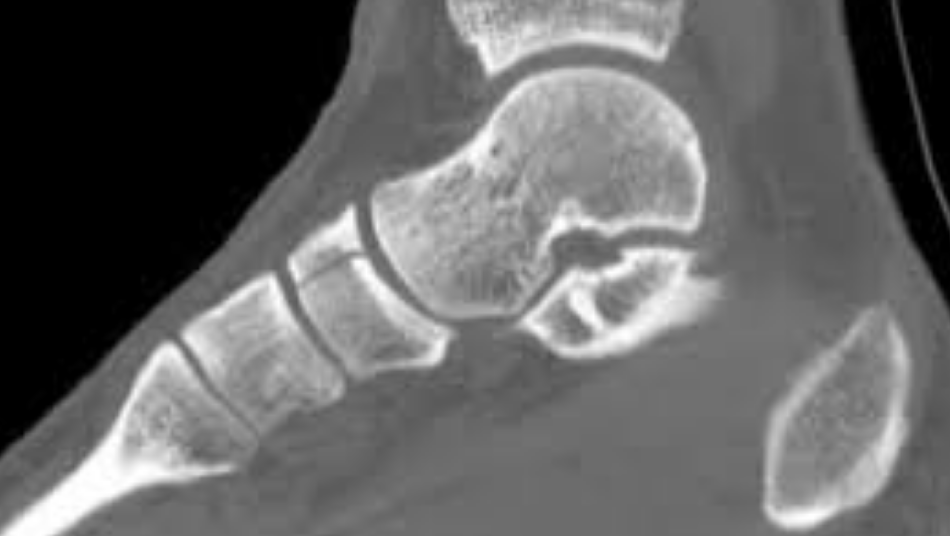 Fracturas no desplazadas (TAC)
Bota de marcha sin carga por 6 semanas, luego carga según tolerancia
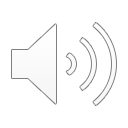 Marshall D. Foot Ankle Surg, 2019.
Rammelt S. Foot Ankle Clin, 2017.
Tratamiento quirúrgico
Objetivos
Mantener columna medial
Mantener columna lateral
Estabilidad articular
Reducción articular
Más de 2 mm desplazamiento
Más de 1 mm en navicular
Más importante en columna medial
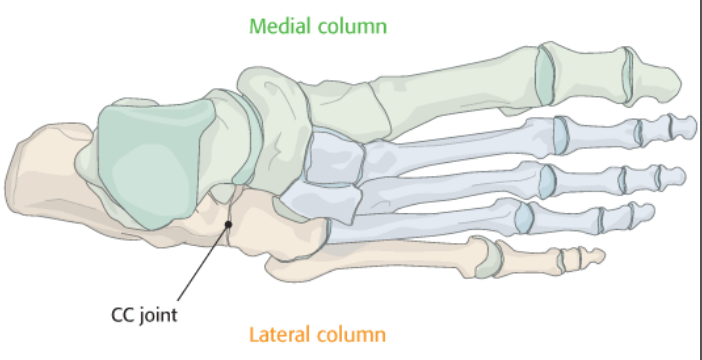 Kutaish H. Eur J Orthop Surg Traumatol, 2017
Rammelt S. Foot Ankle Clin, 2017.
Swords M. Foot Ankle Clin, 2008.
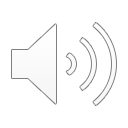 Etapas de tratamiento
Depende del patrón de lesión y estado partes blandas
Manejo precoz
Reducción cerrada
Inmovilización 
Aseo quirúrgico
Fijación externa temporal
Fijación interna inmediata
Fijación externa definitva ?

Manejo quirúrgico definitivo
RA FI
1 – 2 semanas
Manejo de Urgencia
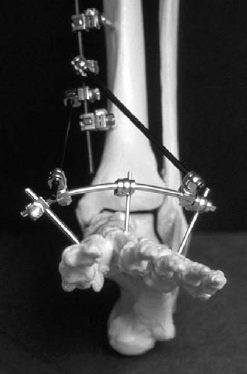 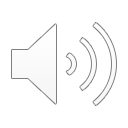 Swords M. Foot Ankle Clin, 2008.
DiGiovanni Ch. Foot Ankle Clin, 2004.
Manejo de Urgencia
Fractura expuesta
Sindrome compartimental
Luxación irreductible
Partes blandas mala calidad
Fijación externa
Agujas kischner
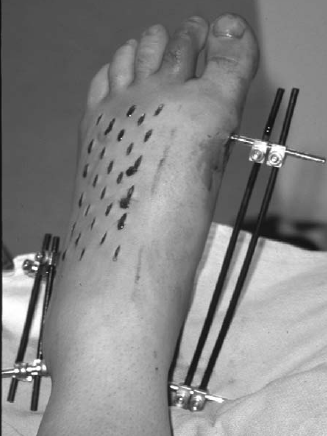 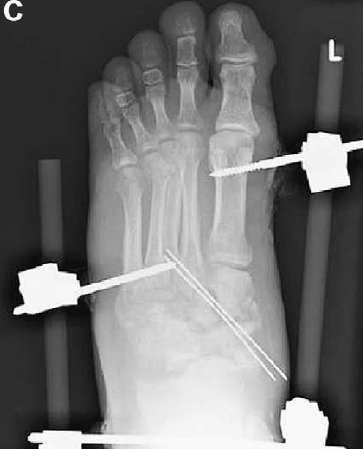 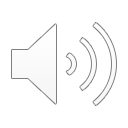 OTS definitiva
Tornillos

Placas

Placas “puente” 

Fijador externo ?
Rasgos simples

Rasgos con conminución

Conminución extrema: “bolsa de huesos”
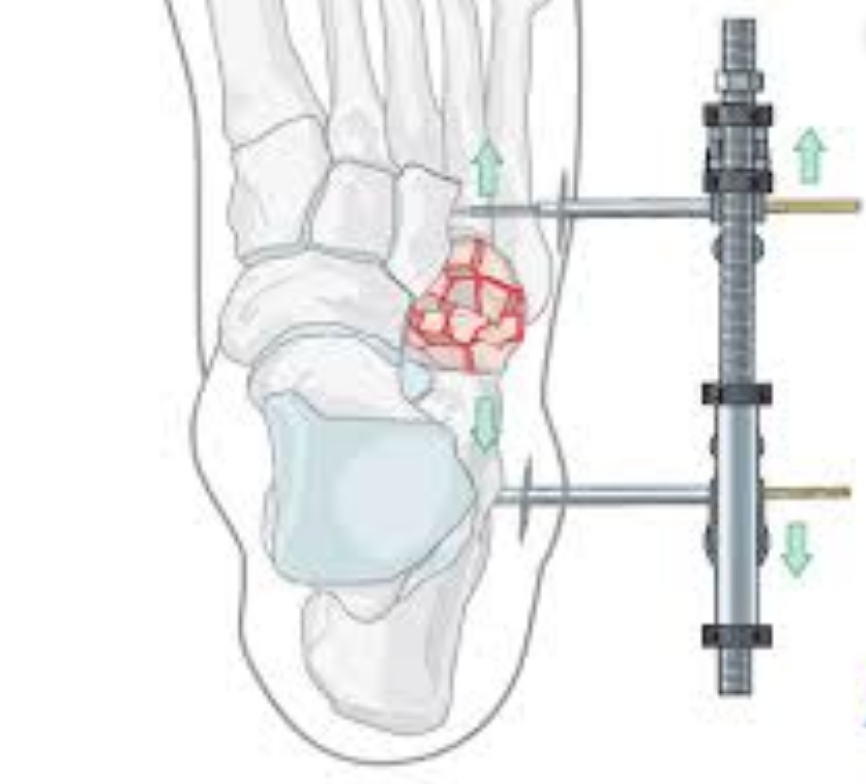 Kutaish H. Eur J Orthop Surg Traumatol, 2017
Rammelt S. Foot Ankle Clin, 2017.
Iliopoulos E. Orthopaedics and Trauma, 2018.
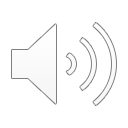 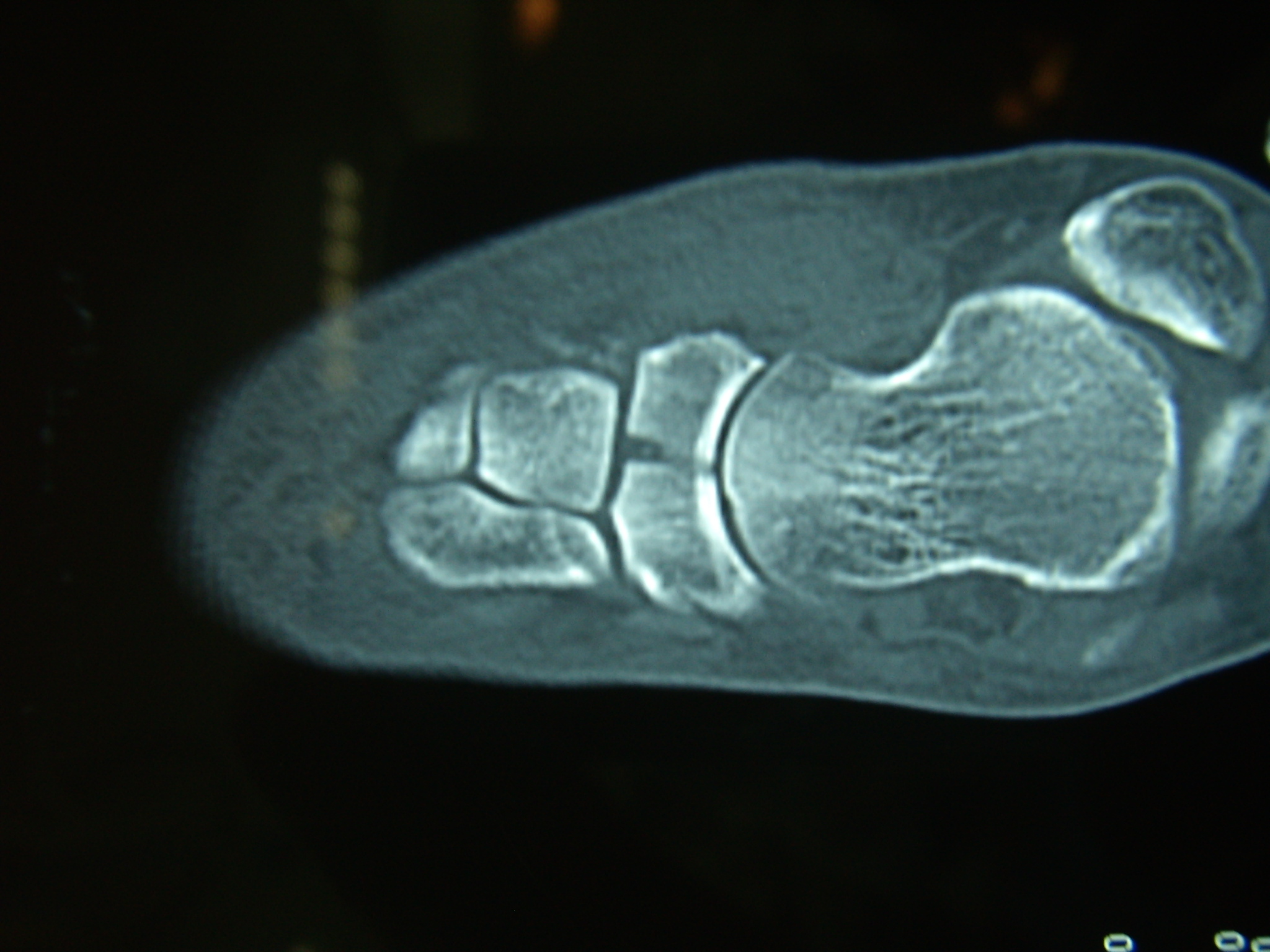 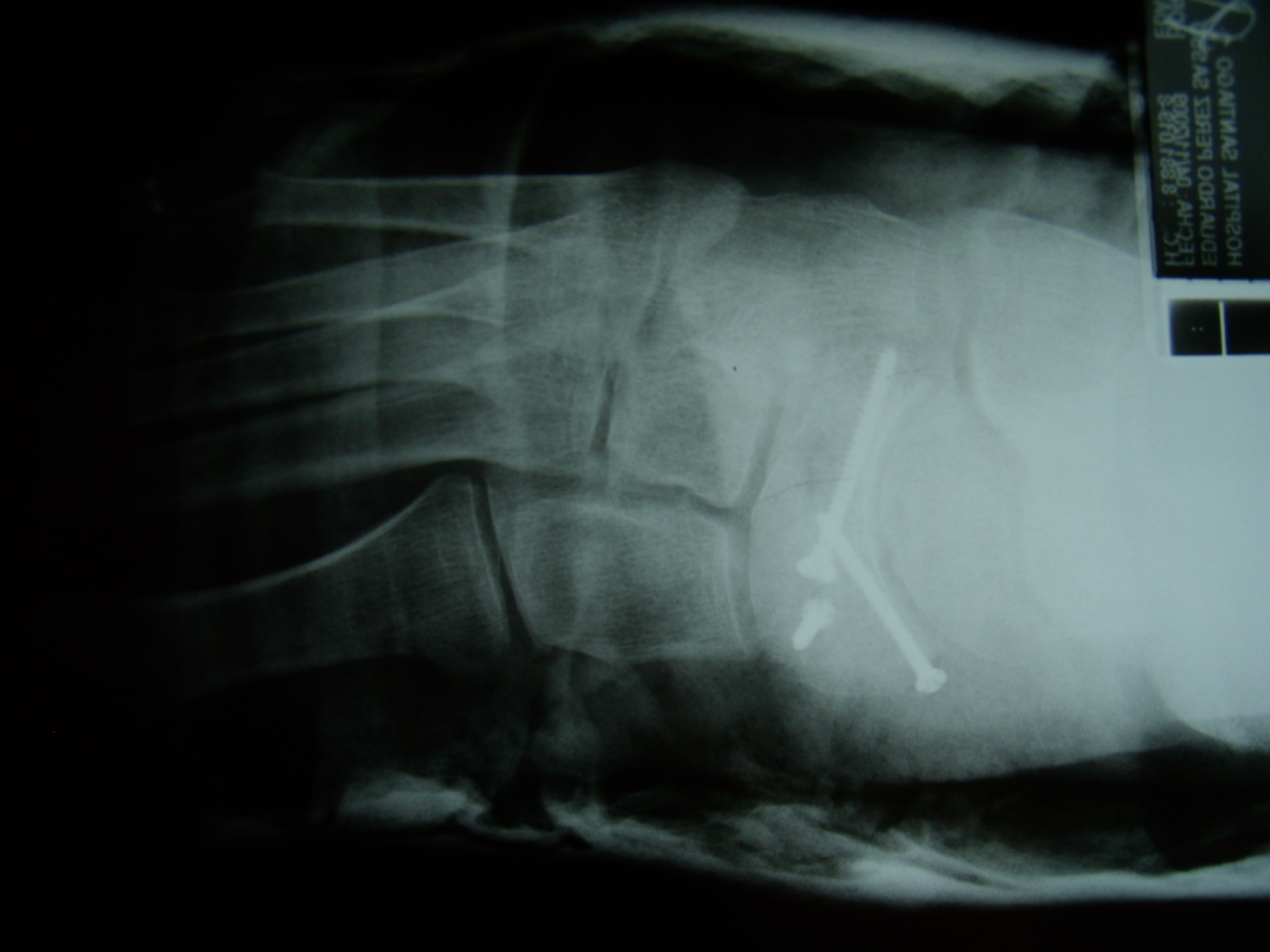 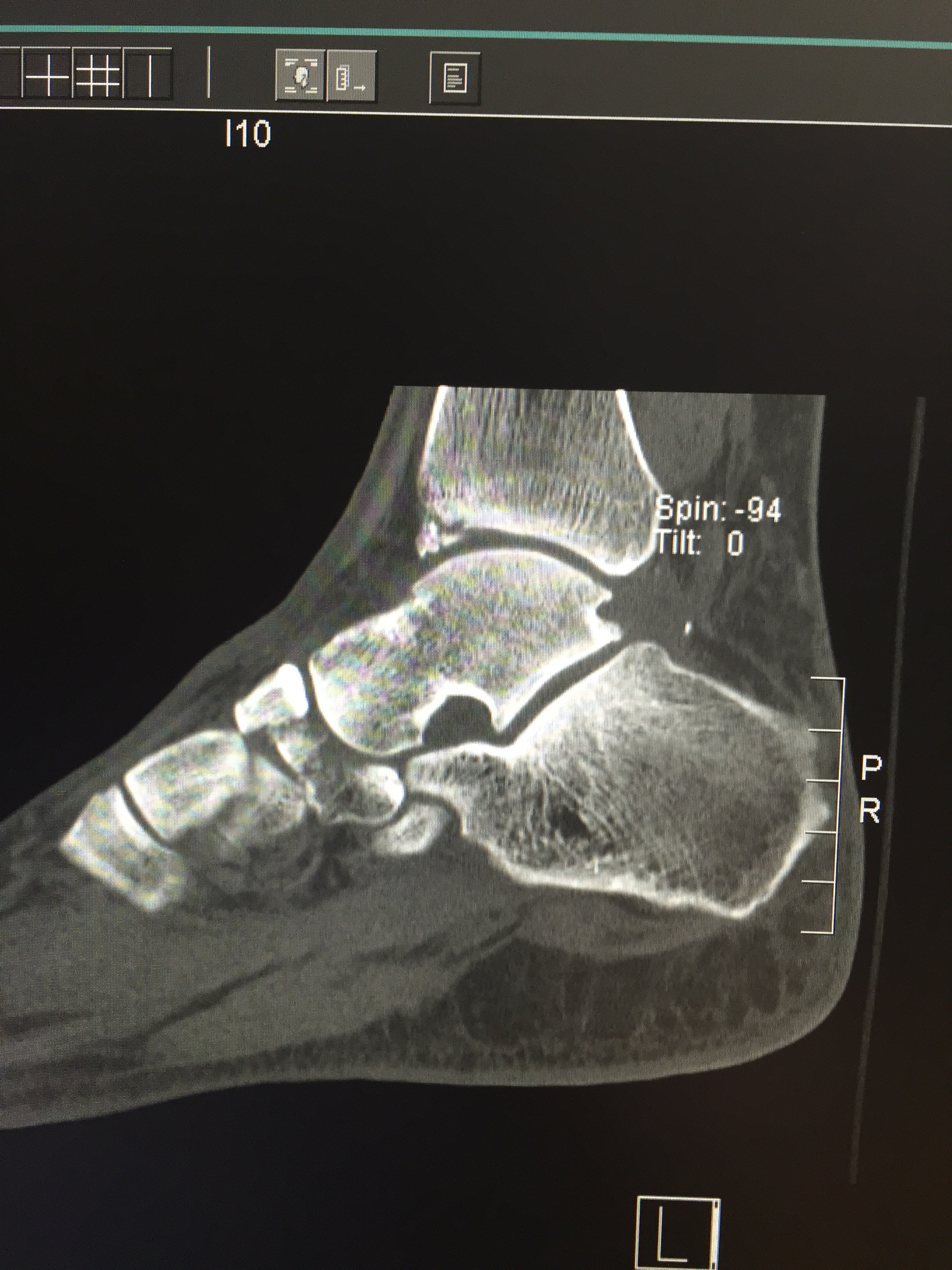 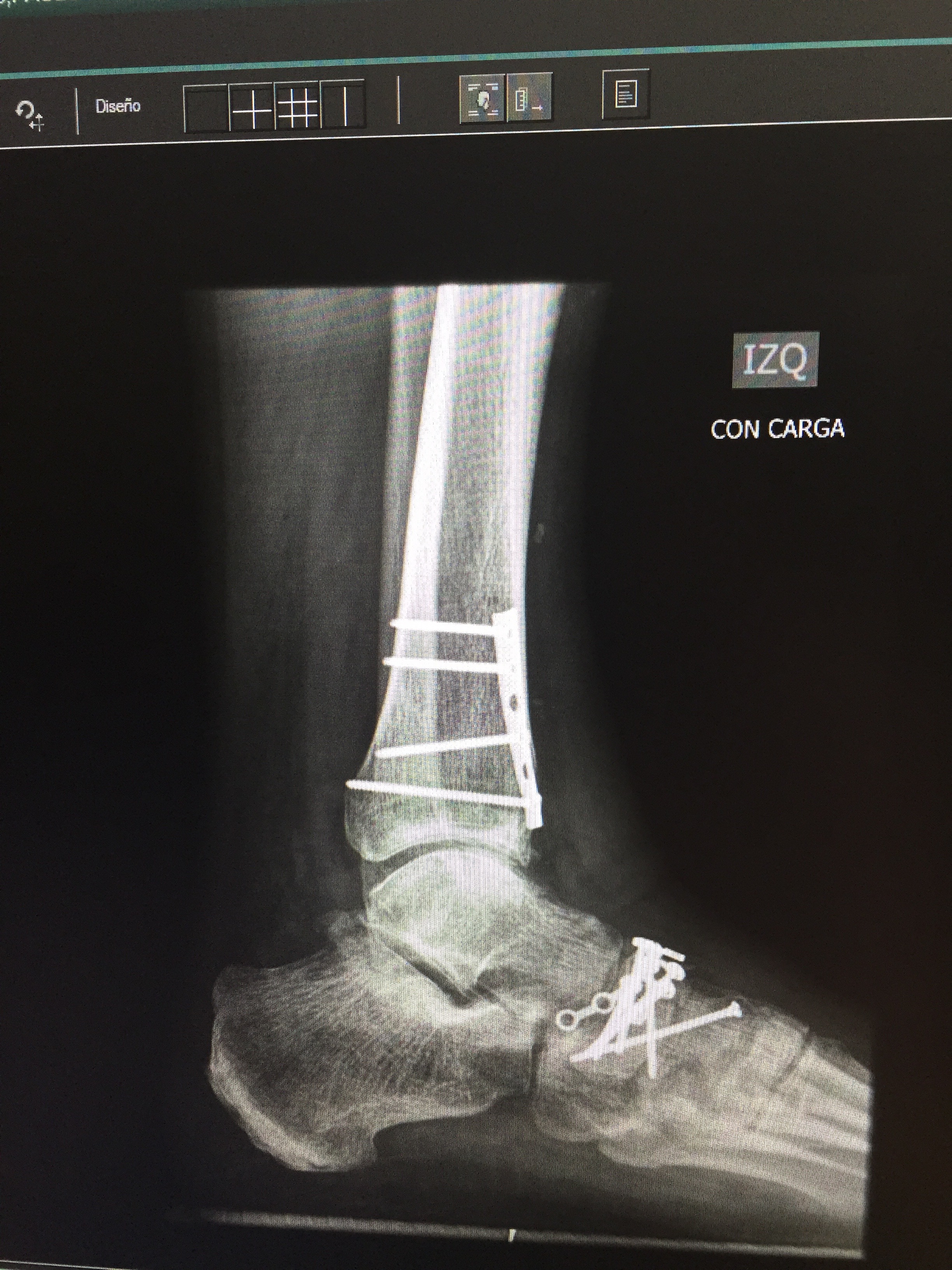 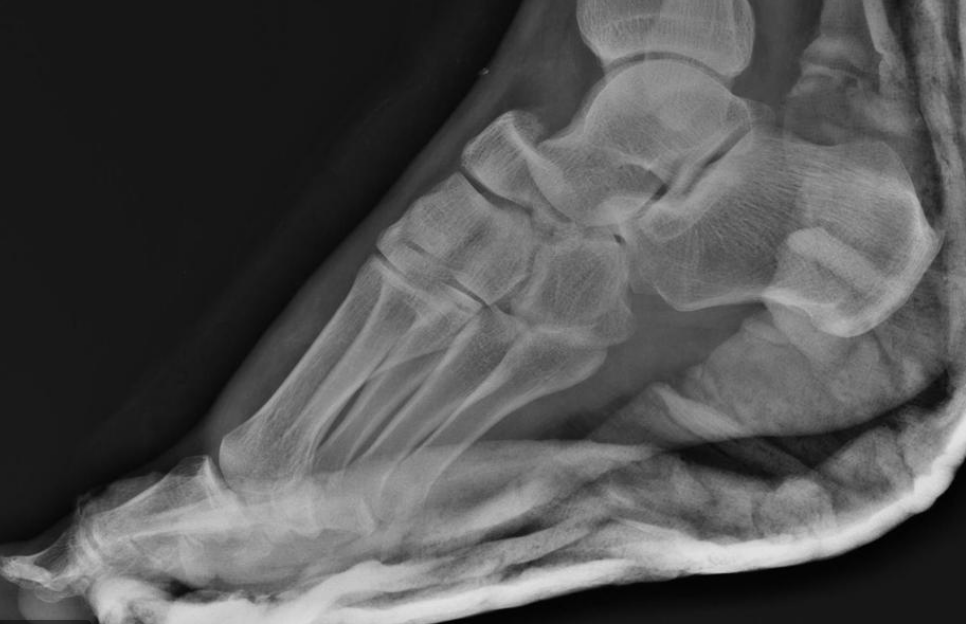 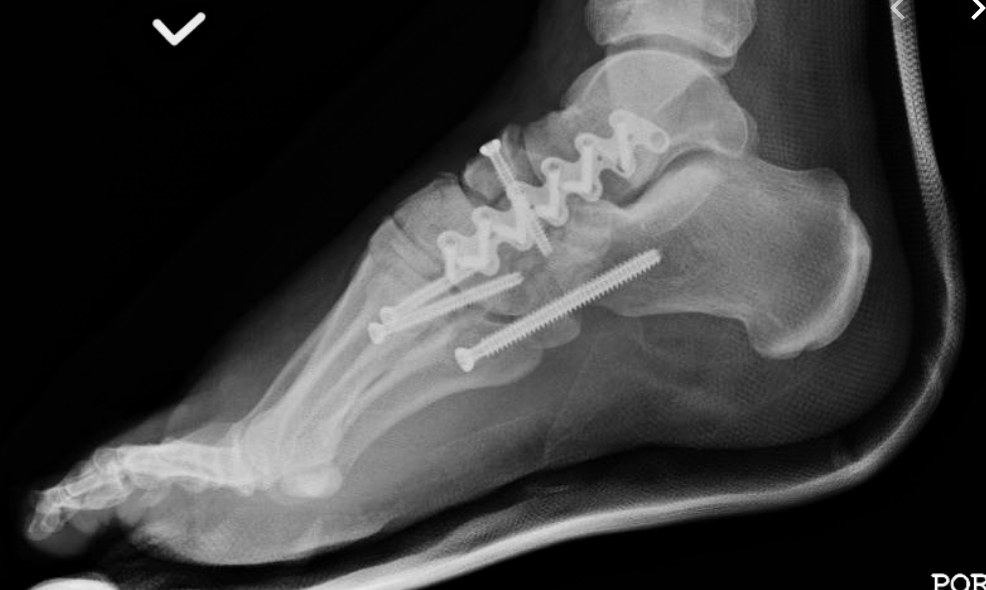 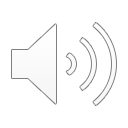 Abordajes
ANTEROMEDIAL
DORSAL
ANTEROLATERAL
OLLIER

DOBLE ABORDAJE
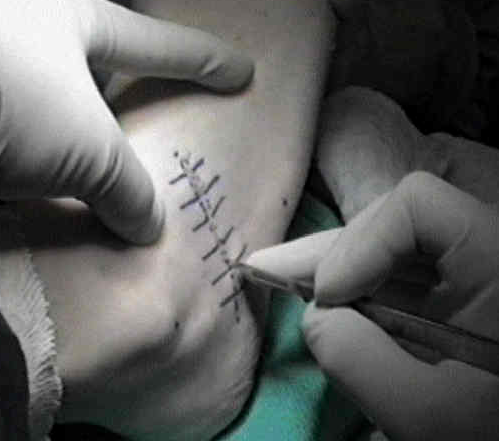 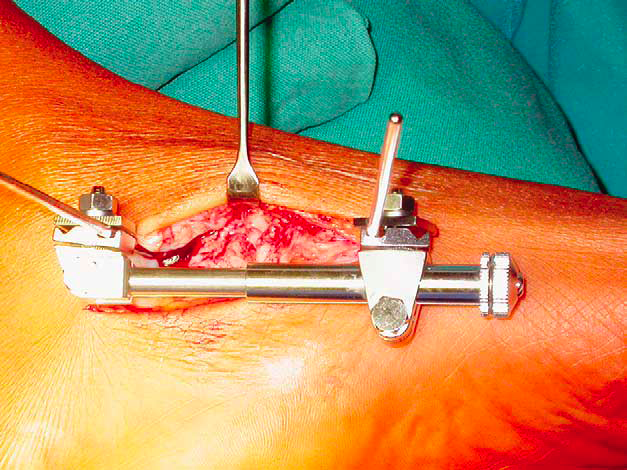 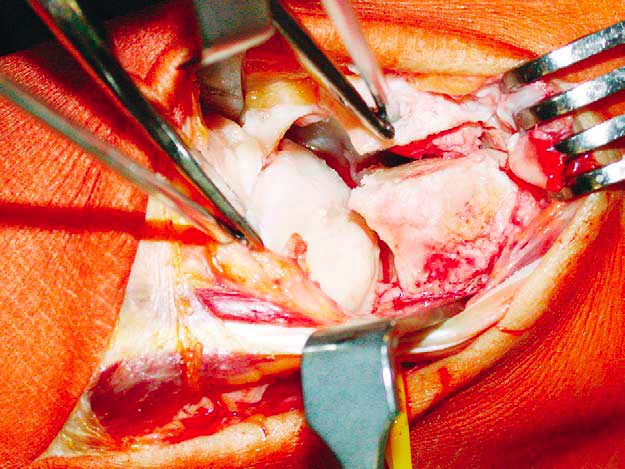 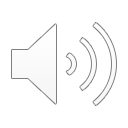 Fractura de Navicular
Es el hueso del tarso más frecuentemente fracturado
Fracturas avulsivas capsulares
Importancia mecánica y de movilidad de art TN
Riesgo de Necrosis Avascular por circulación periférica
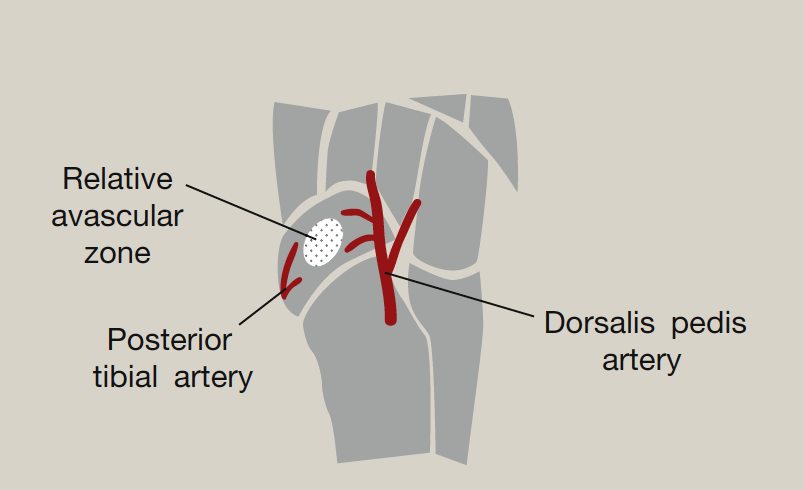 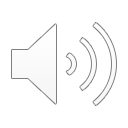 Patel N. Orthopaedics and Trauma, 2018.
Tipos de Fractura
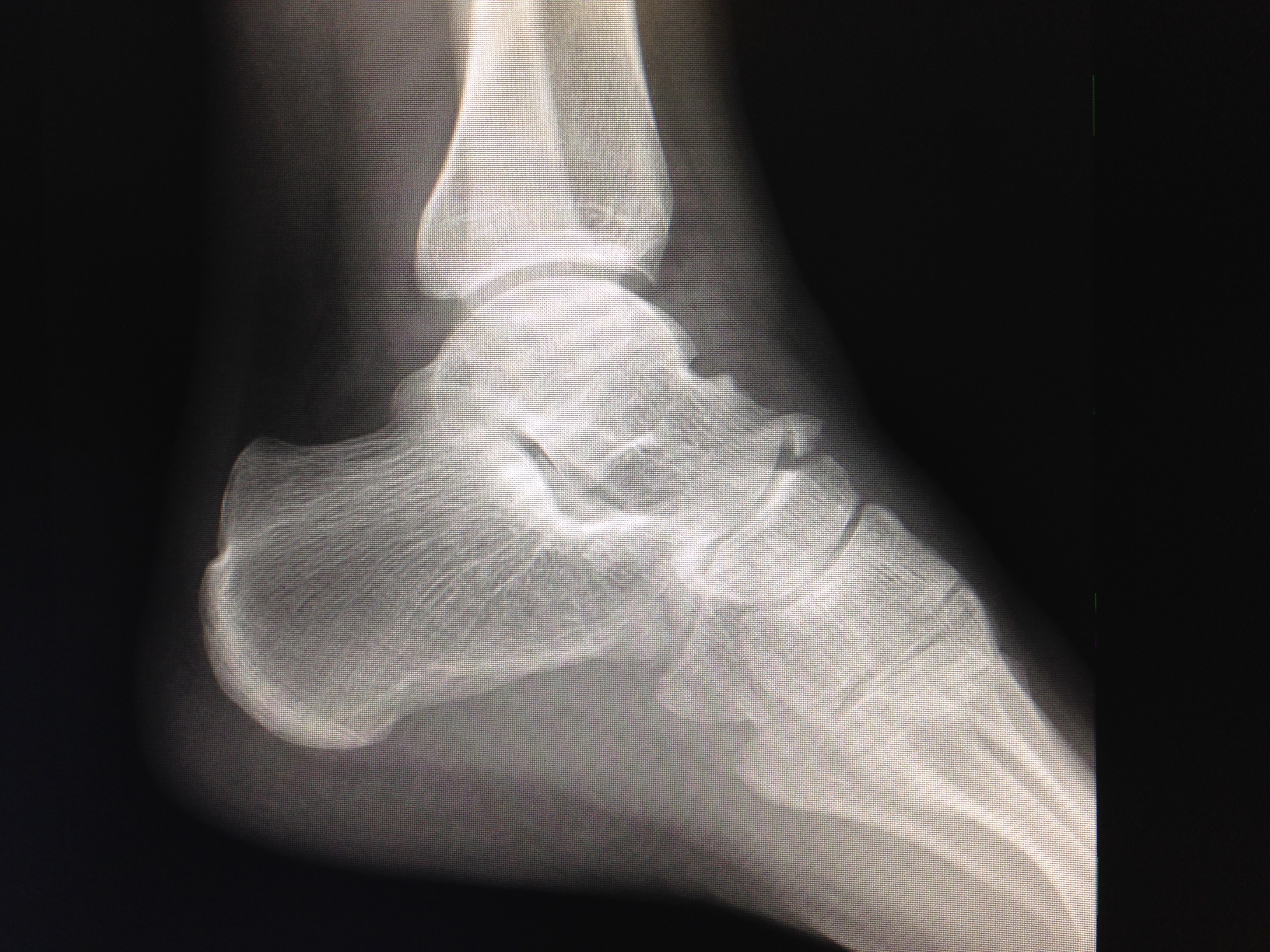 Agudas

Avulsiva


Tuberosidad


Cuerpo


Stress
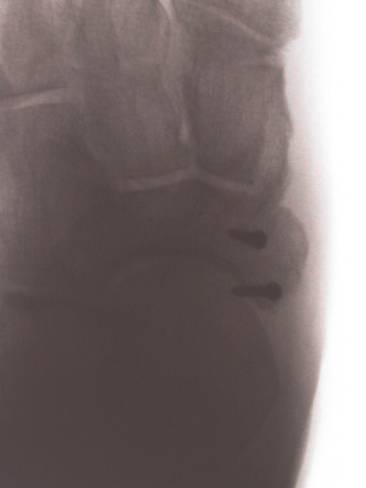 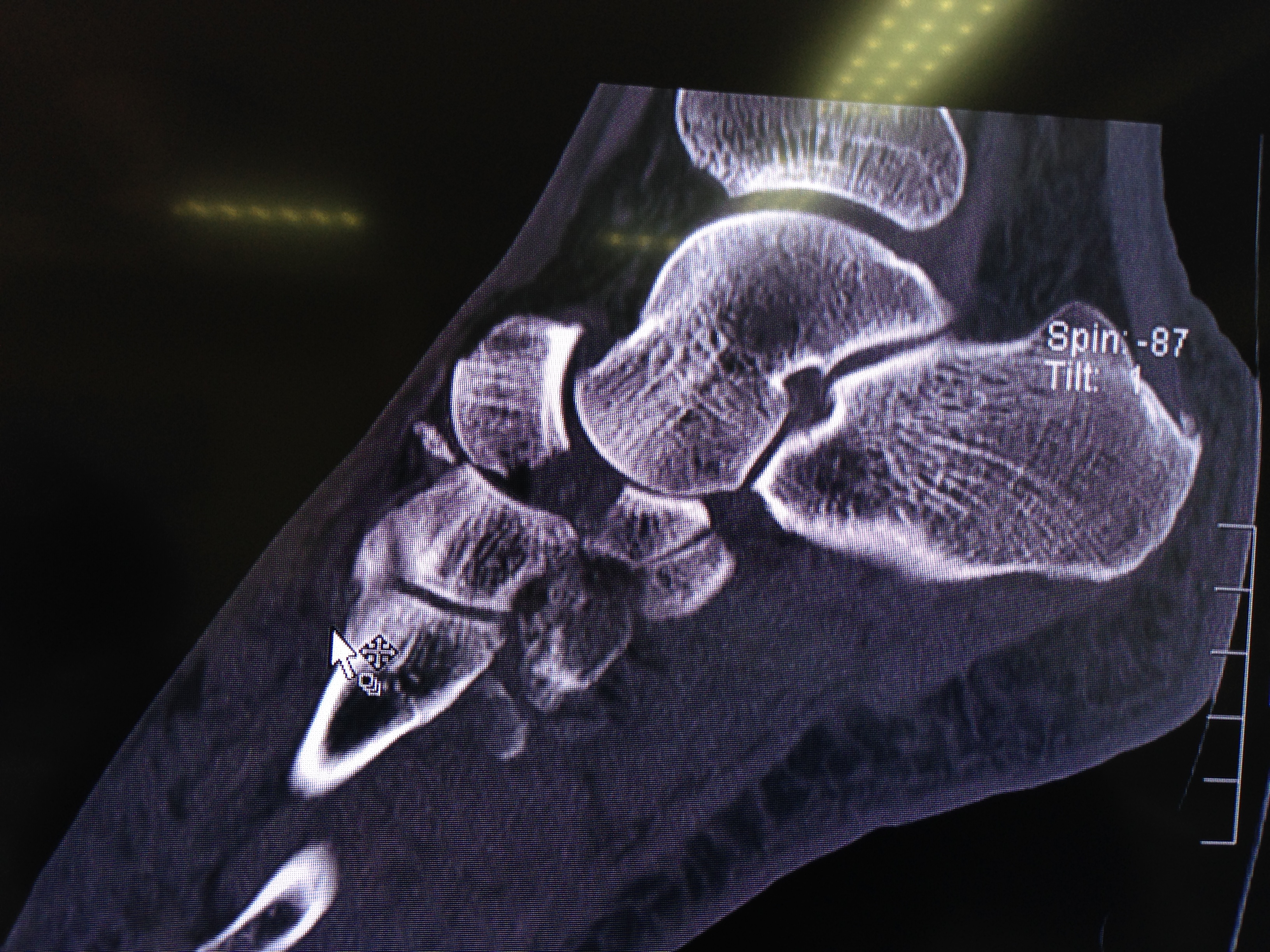 Alta Energía
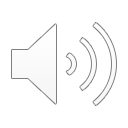 Clasificación - Sangeorzan
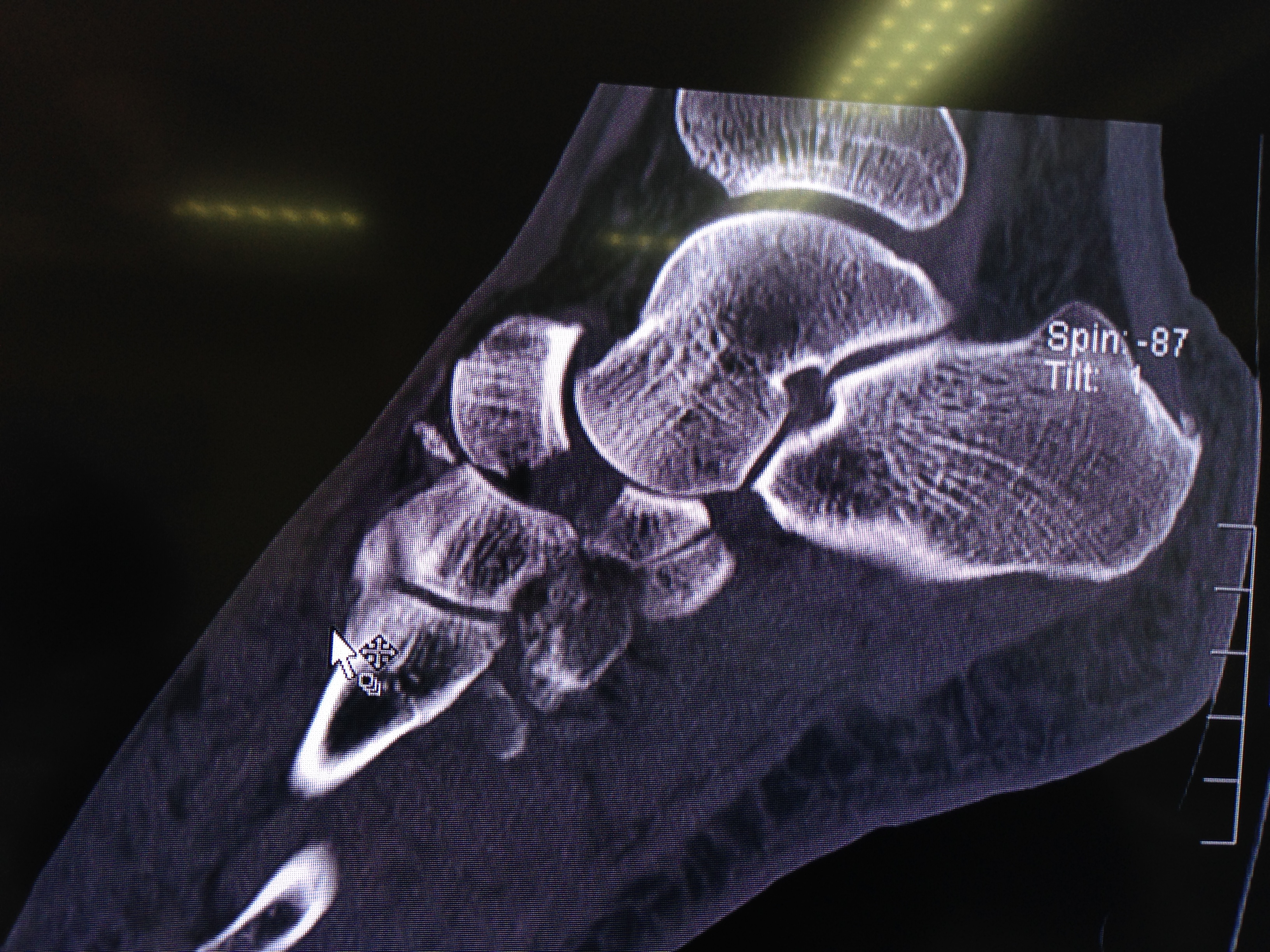 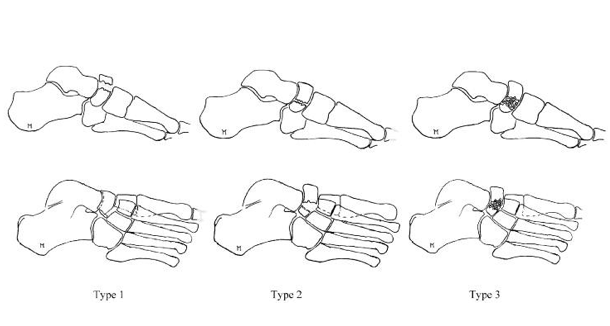 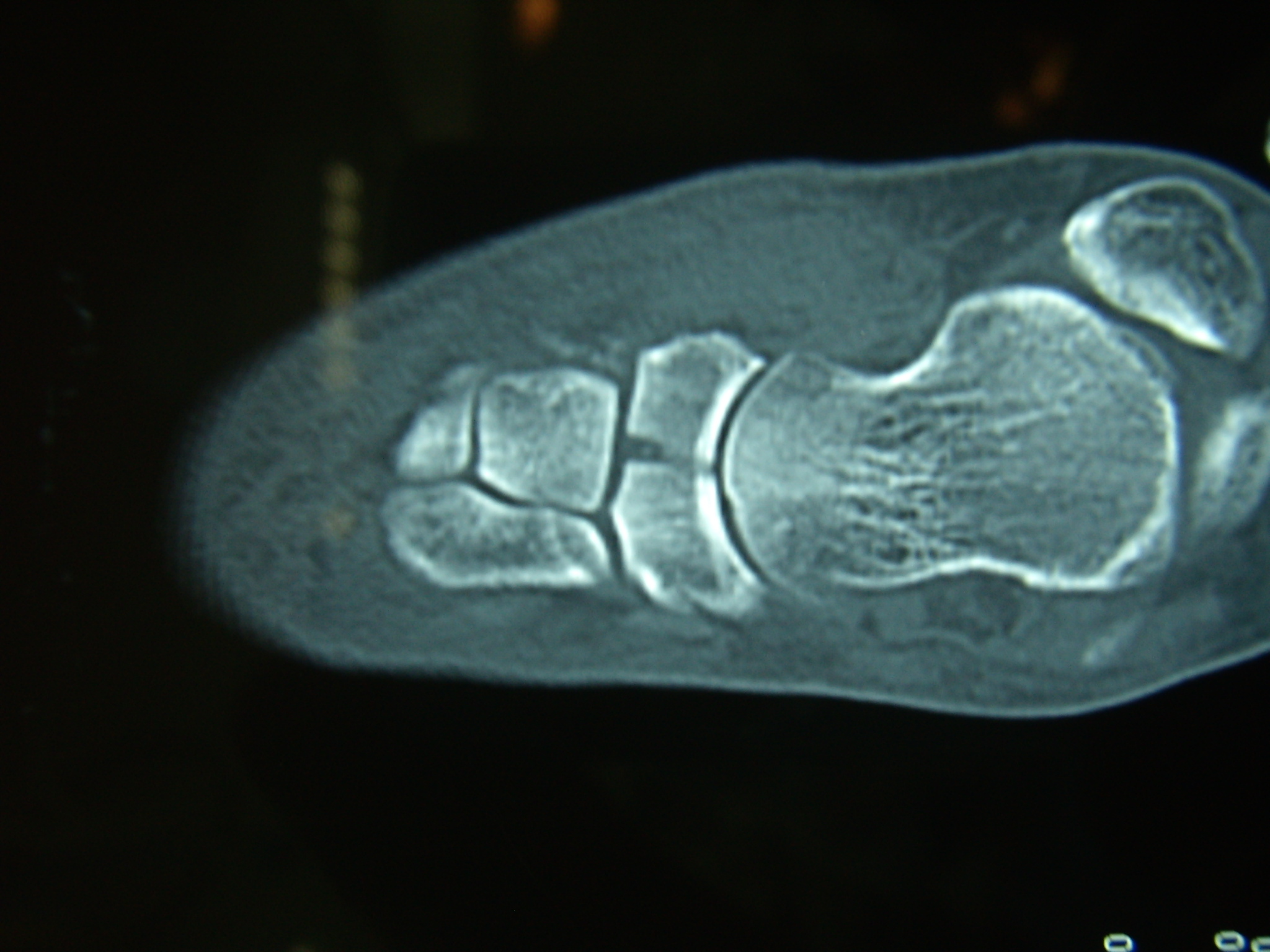 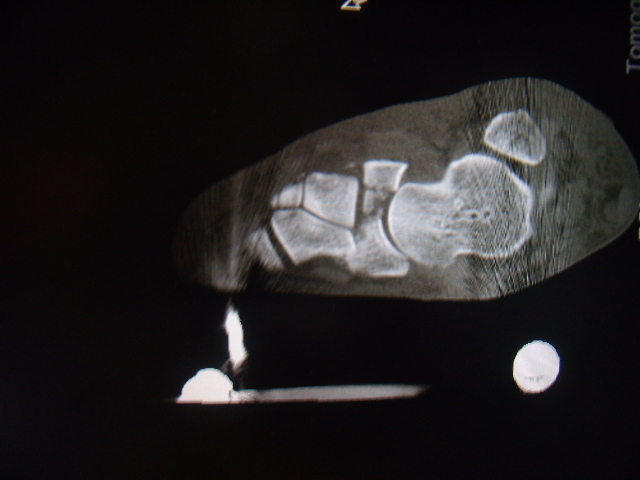 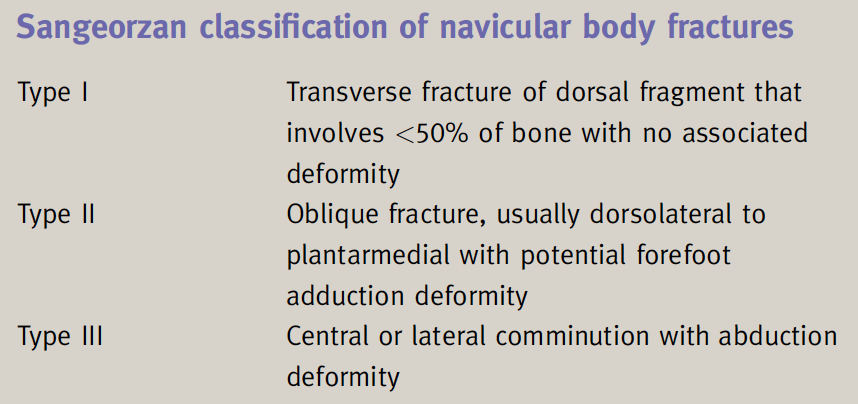 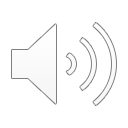 Sangeorzan B. J Bone Joint Surg Am, 1989.
Tratamiento Ortopédico
Fx avulsivas menos de 25% superficie

Fx tuberosidad

Fx Sangeorzan tipo I y II no desplazadas
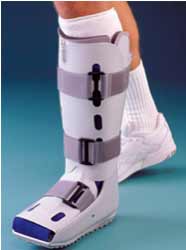 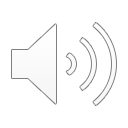 Tratamiento Quirúrgico
Resección fragmento
No unión sintomática fx avulsiva o tuberosidad
Reducción y OTS
Fx avulsiva + de 25% superficie
Fx tuberosidad más de 5 mm desplazamiento
Fx cuerpo desplazada más de 1 mm
Acortamiento columna
     medial más de 3 mm
Inestabilidad TN o NC
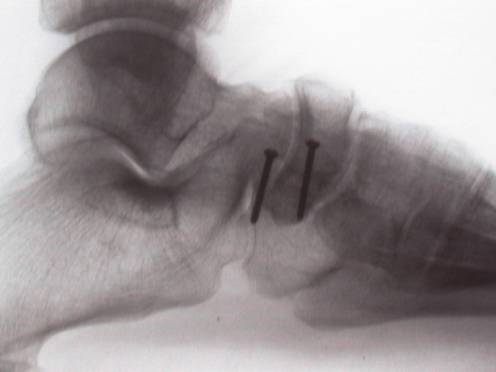 Desperiostización !!
Abordajes según Fx
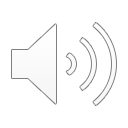 Patel N. Orthopaedics and Trauma, 2018.
Clements J. Clin Podiatr Med Surg, 2018.
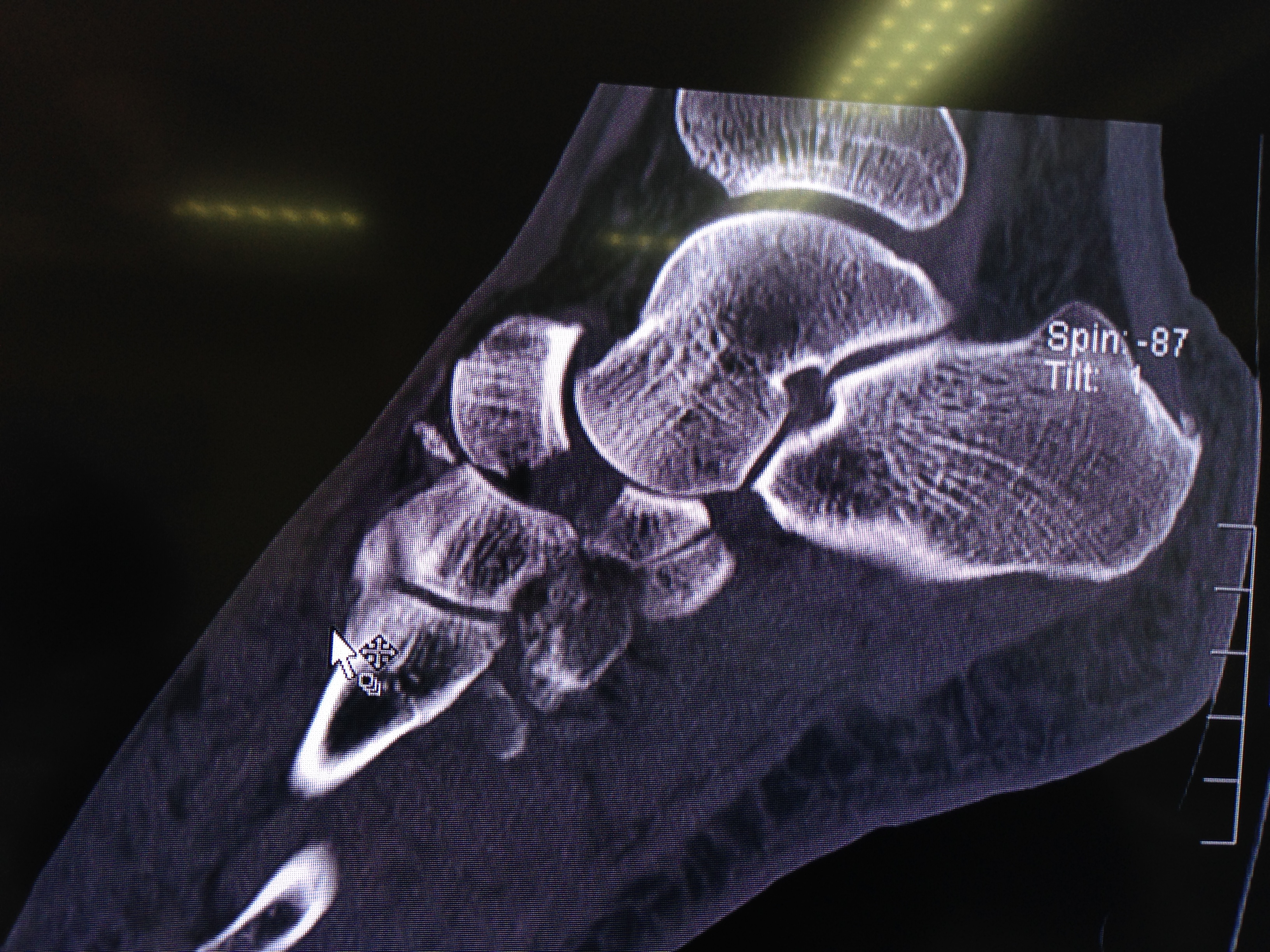 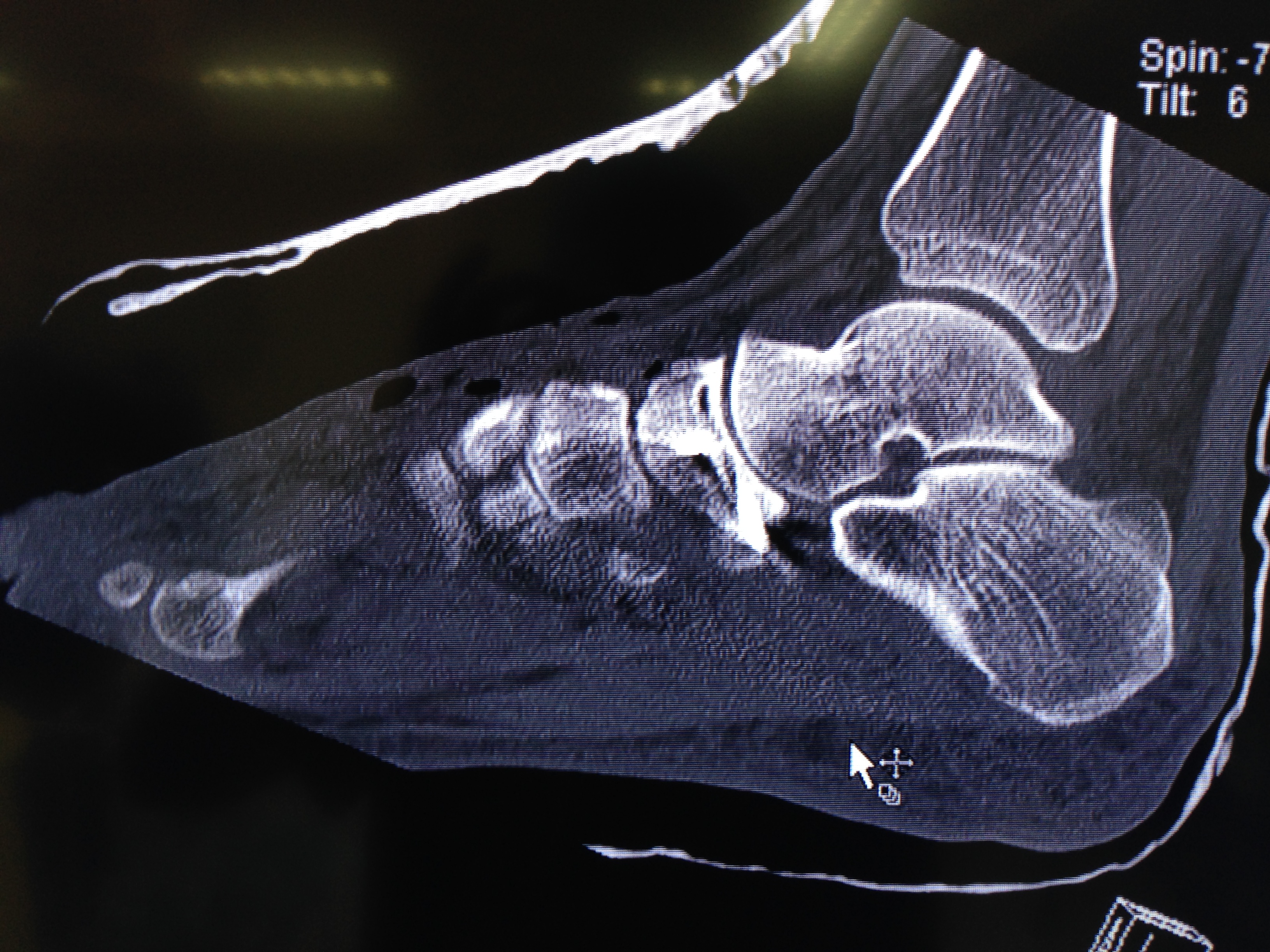 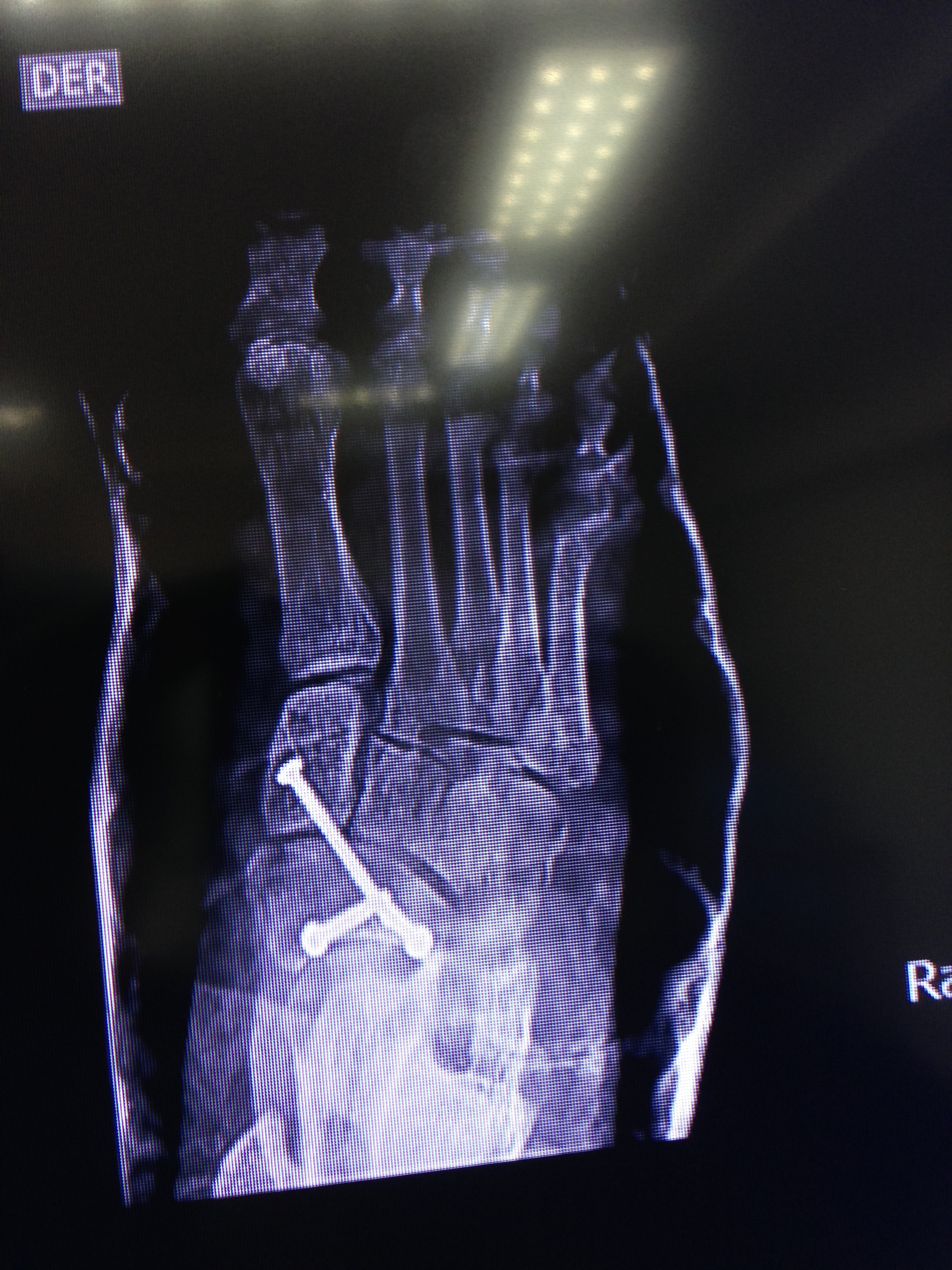 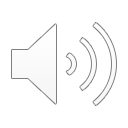 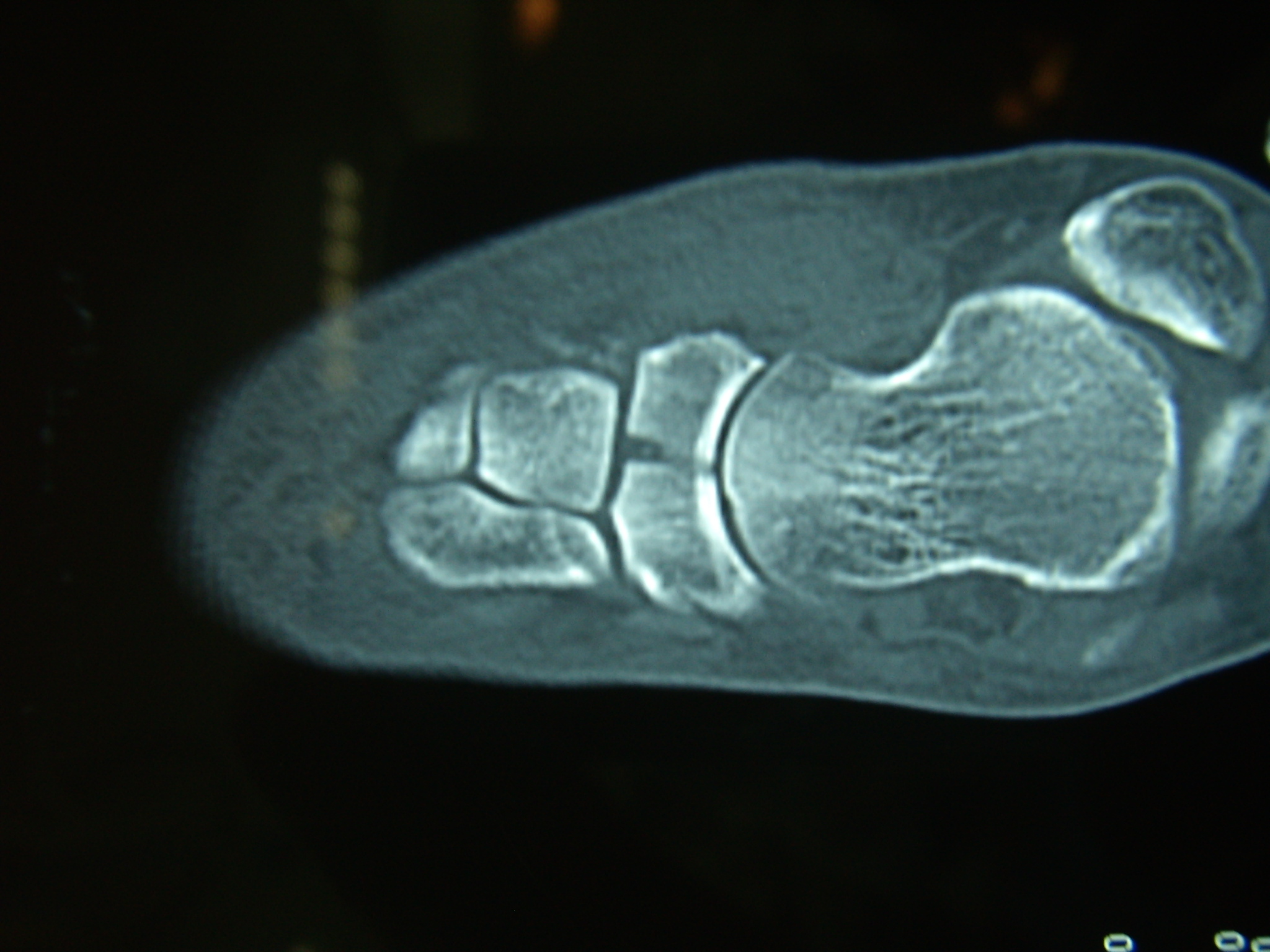 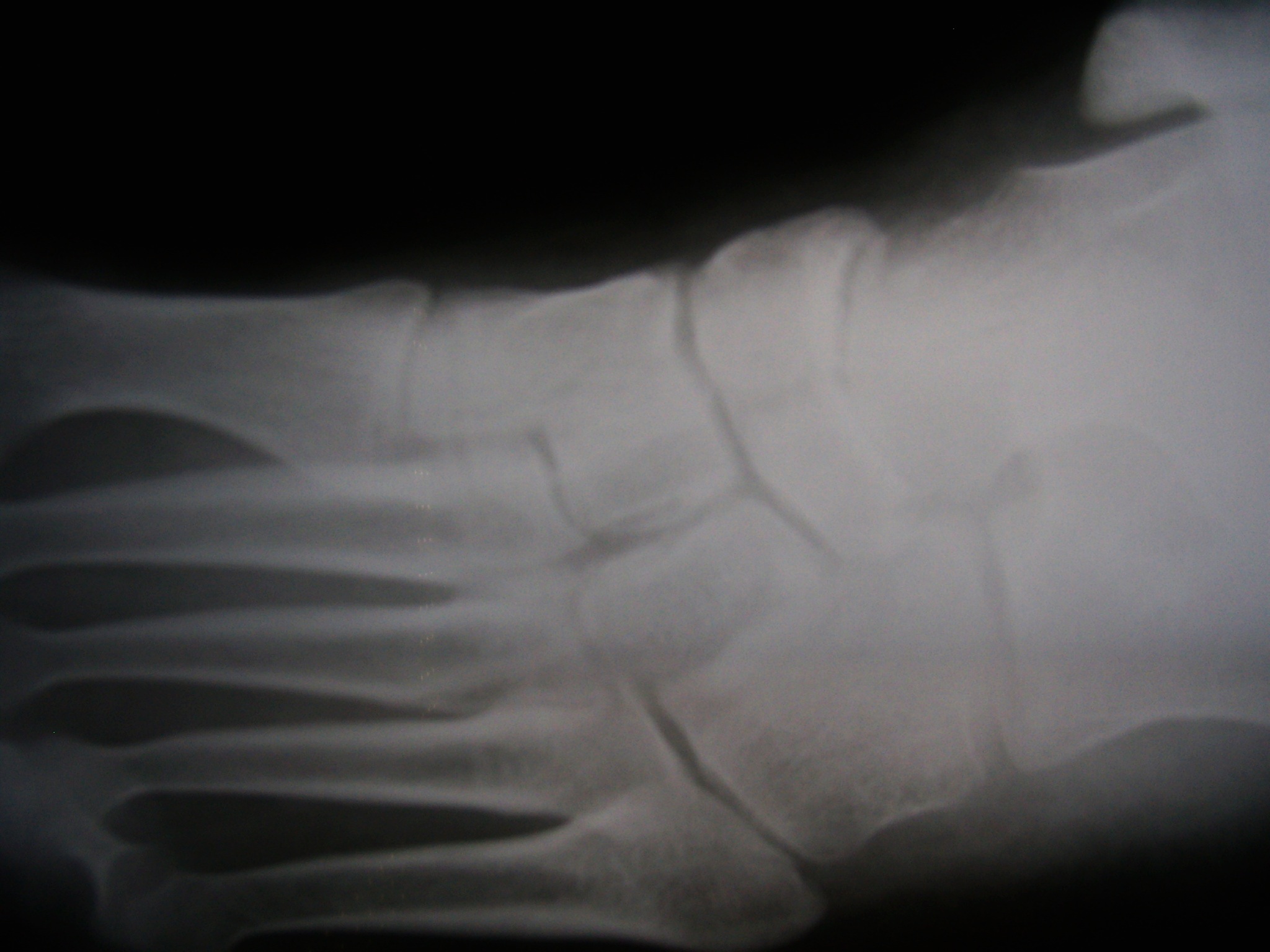 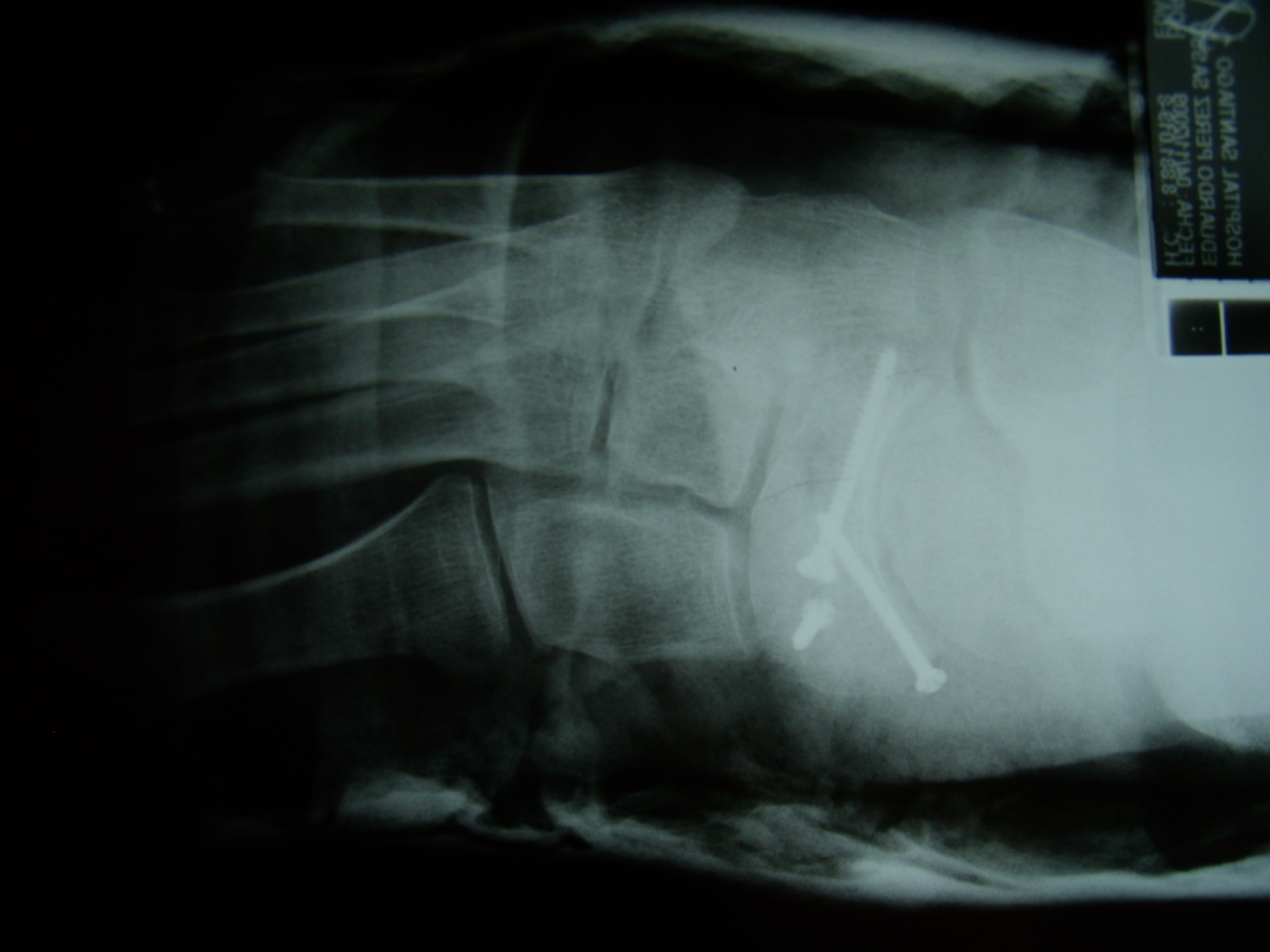 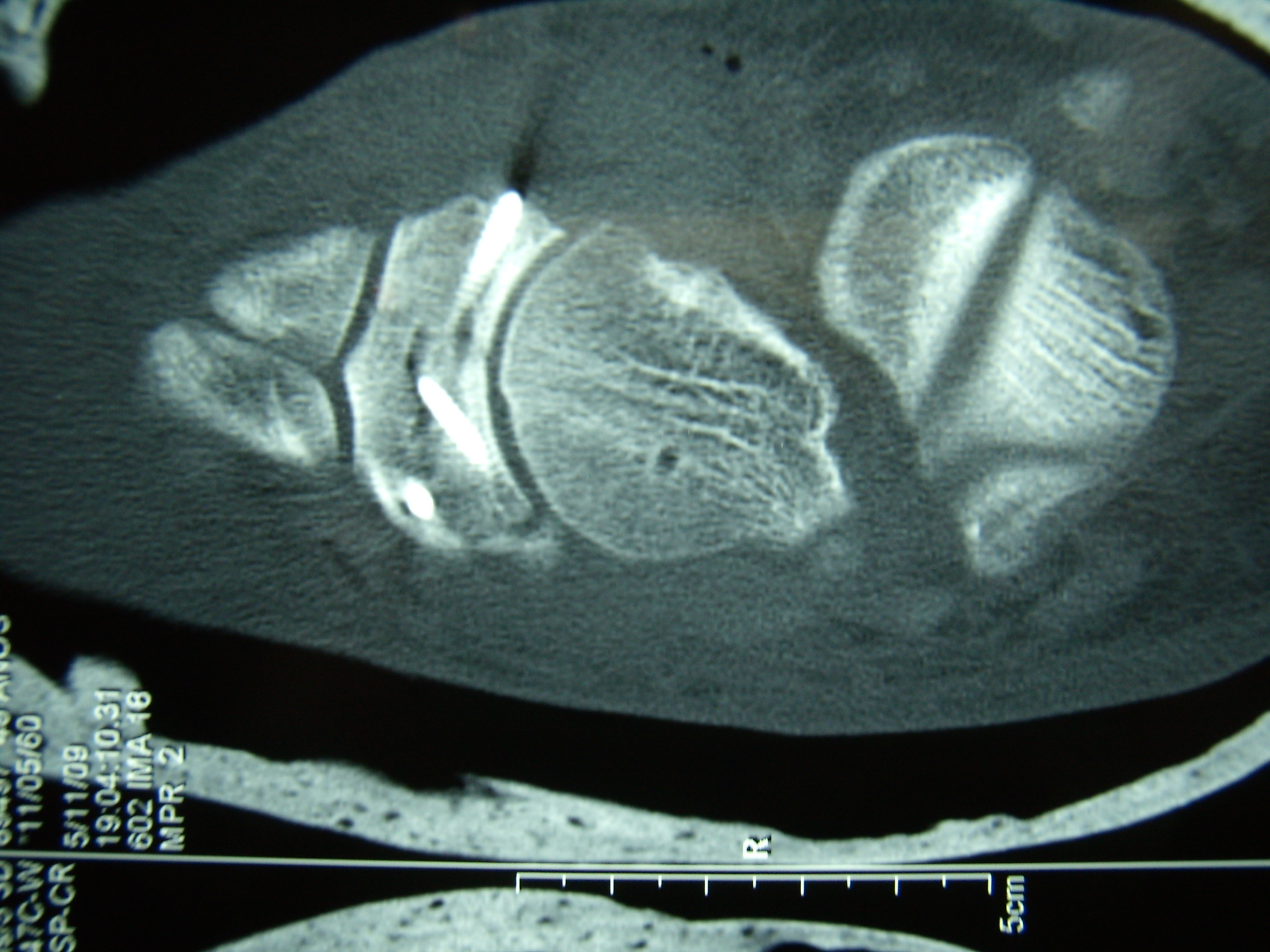 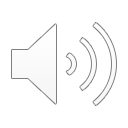 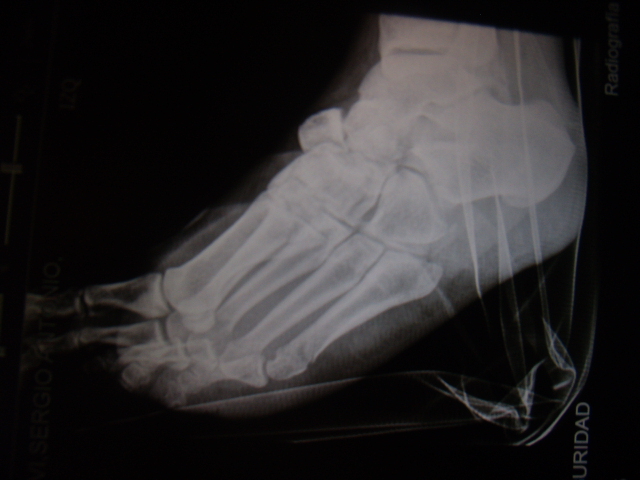 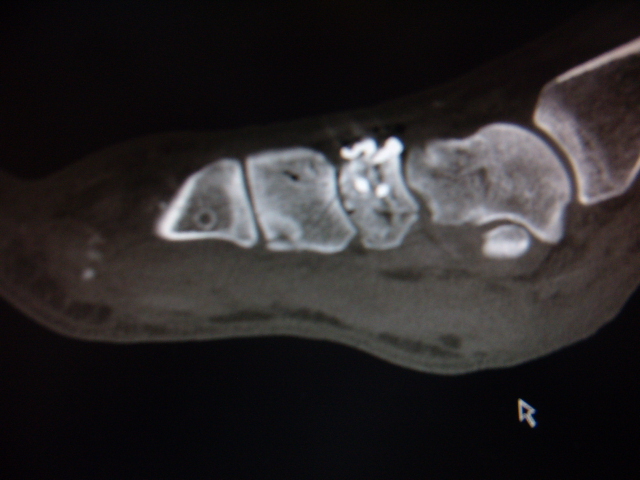 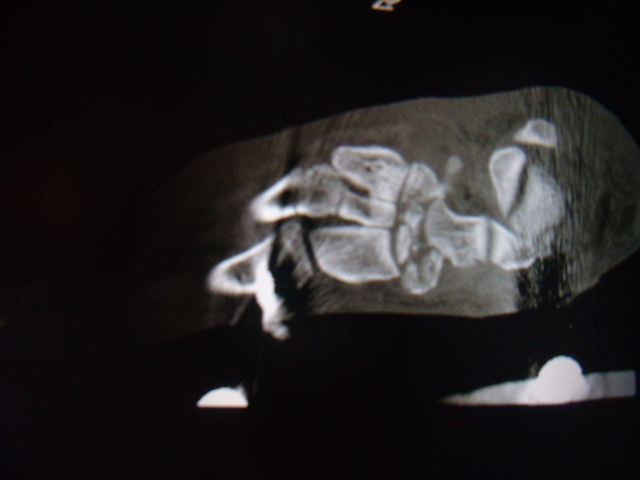 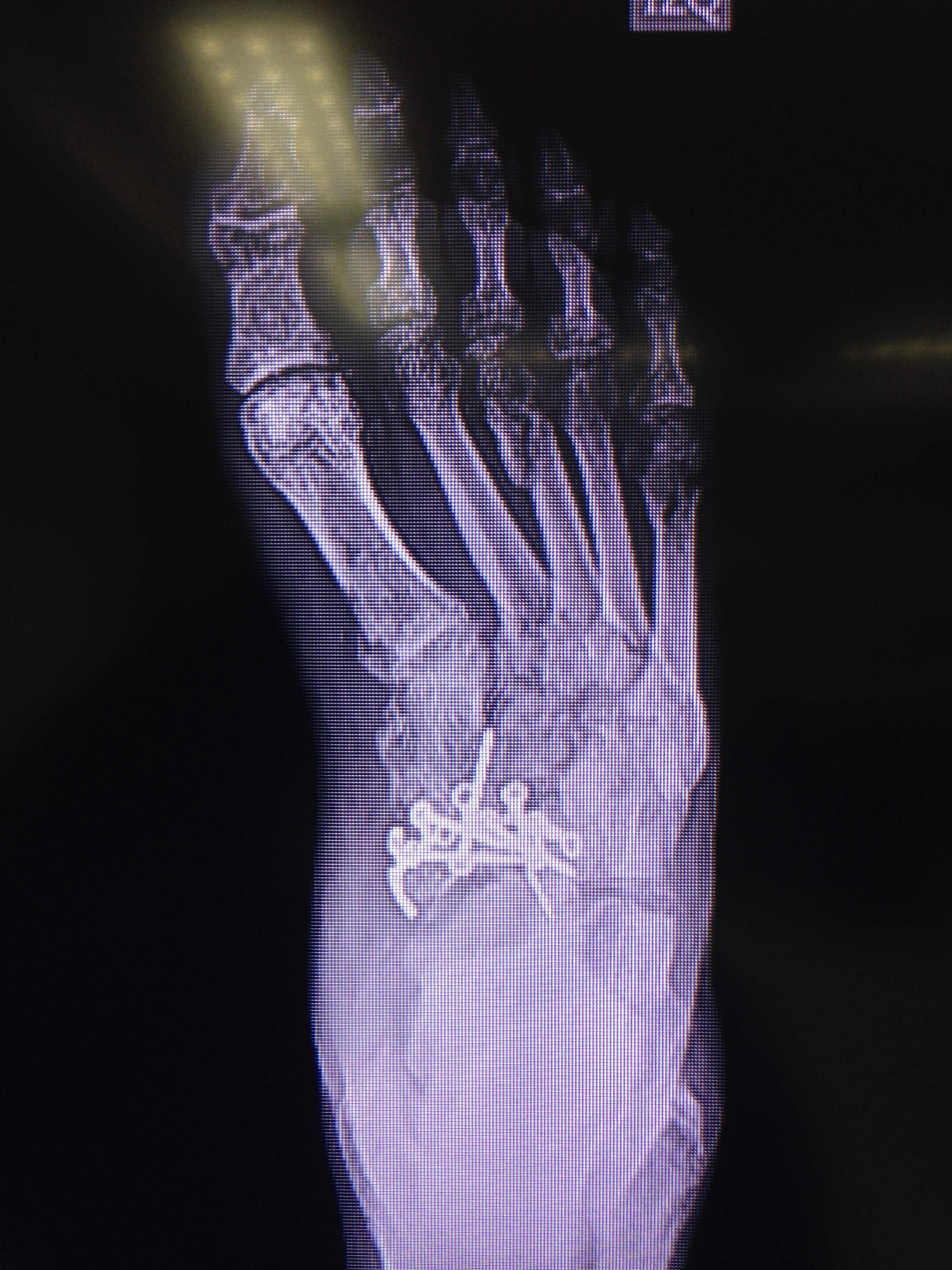 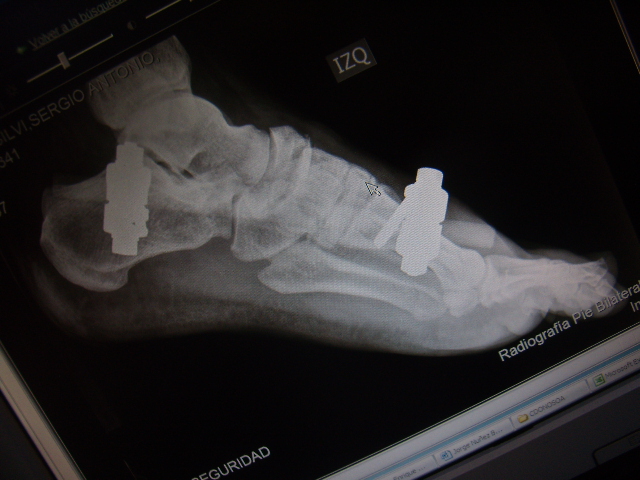 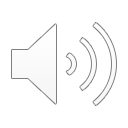 Fractura de Cuboides
Lo más frecuente son fx avulsivas en contexto de mecanismo torsional.
Fracturas de cuerpo son poco frecuentes, siempre descartar asociación con Lisfranc
Rol del cuboides en mantener largo de columna lateral.
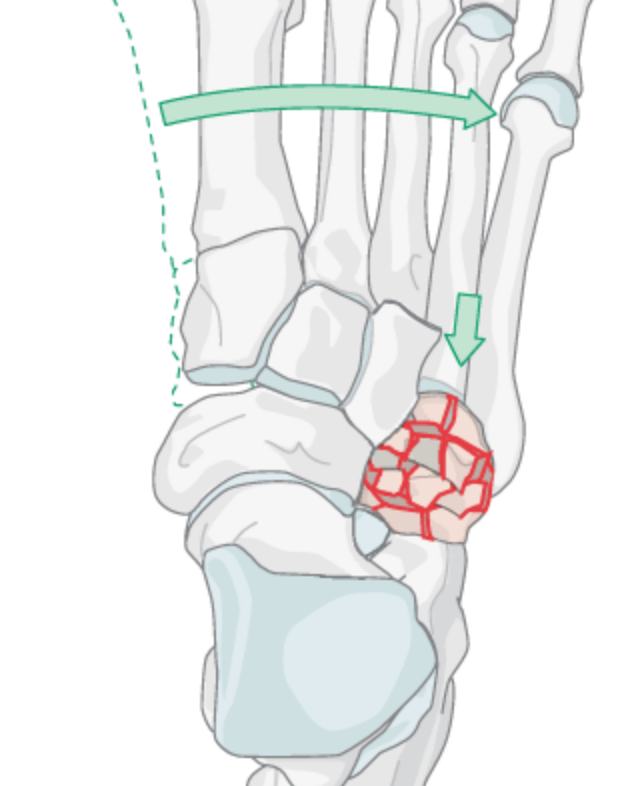 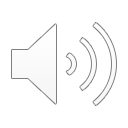 Iliopoulos E. Orthopaedics and Trauma, 2018.
Tratamiento
Ortopédico
Fx avulsivas o no desplazadas 
     de cuerpo

Reducción y OTS
Fx desplazamiento articular más de
     2 mm.
Tornillos
Placas específicas
Placa puente o fijador externo
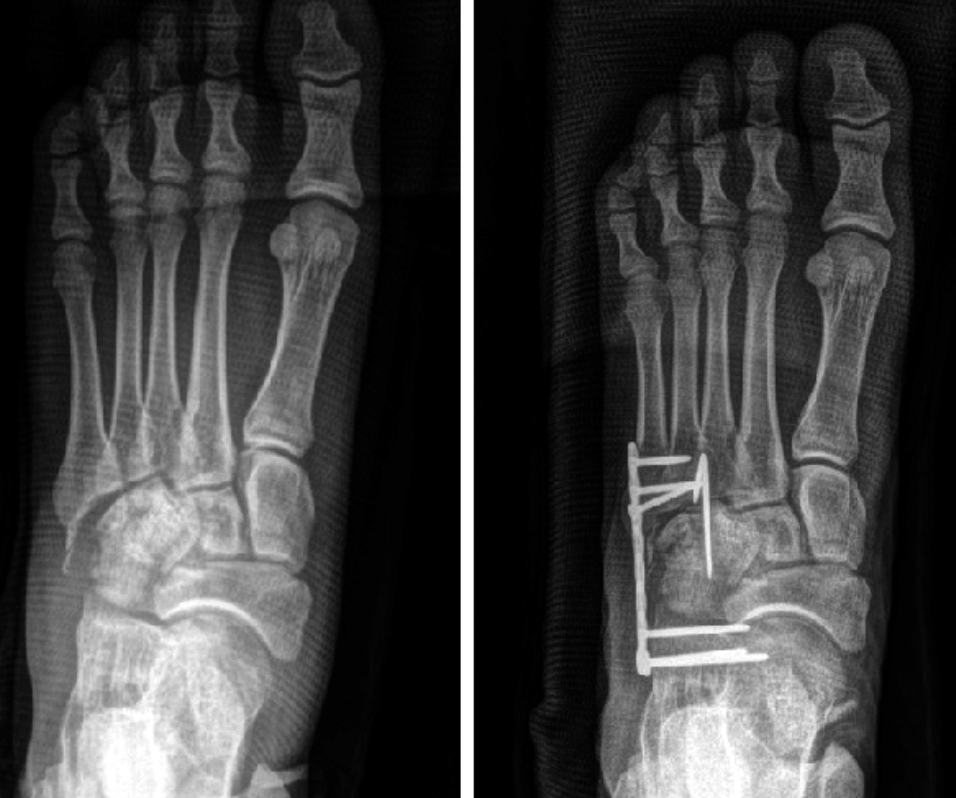 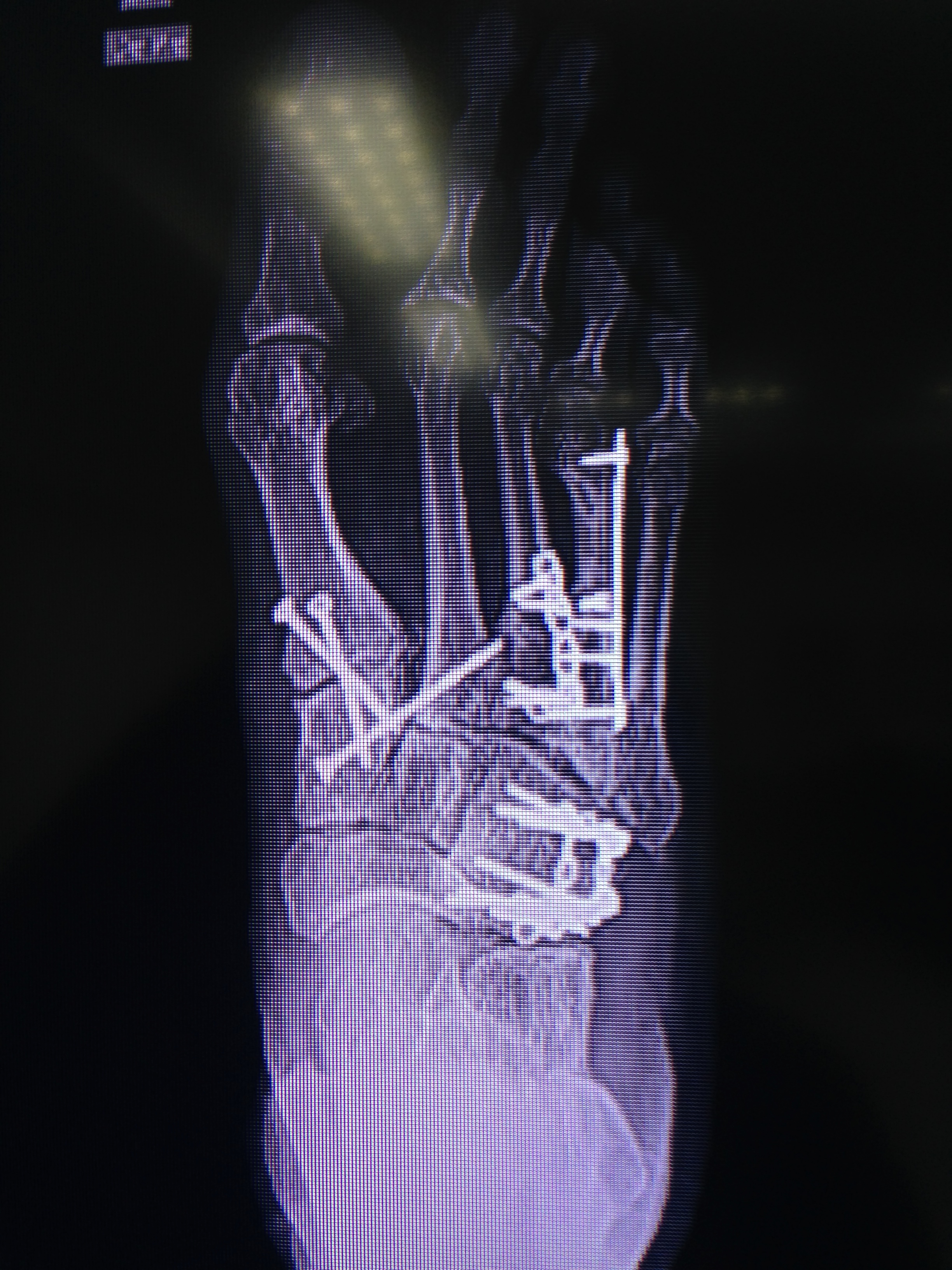 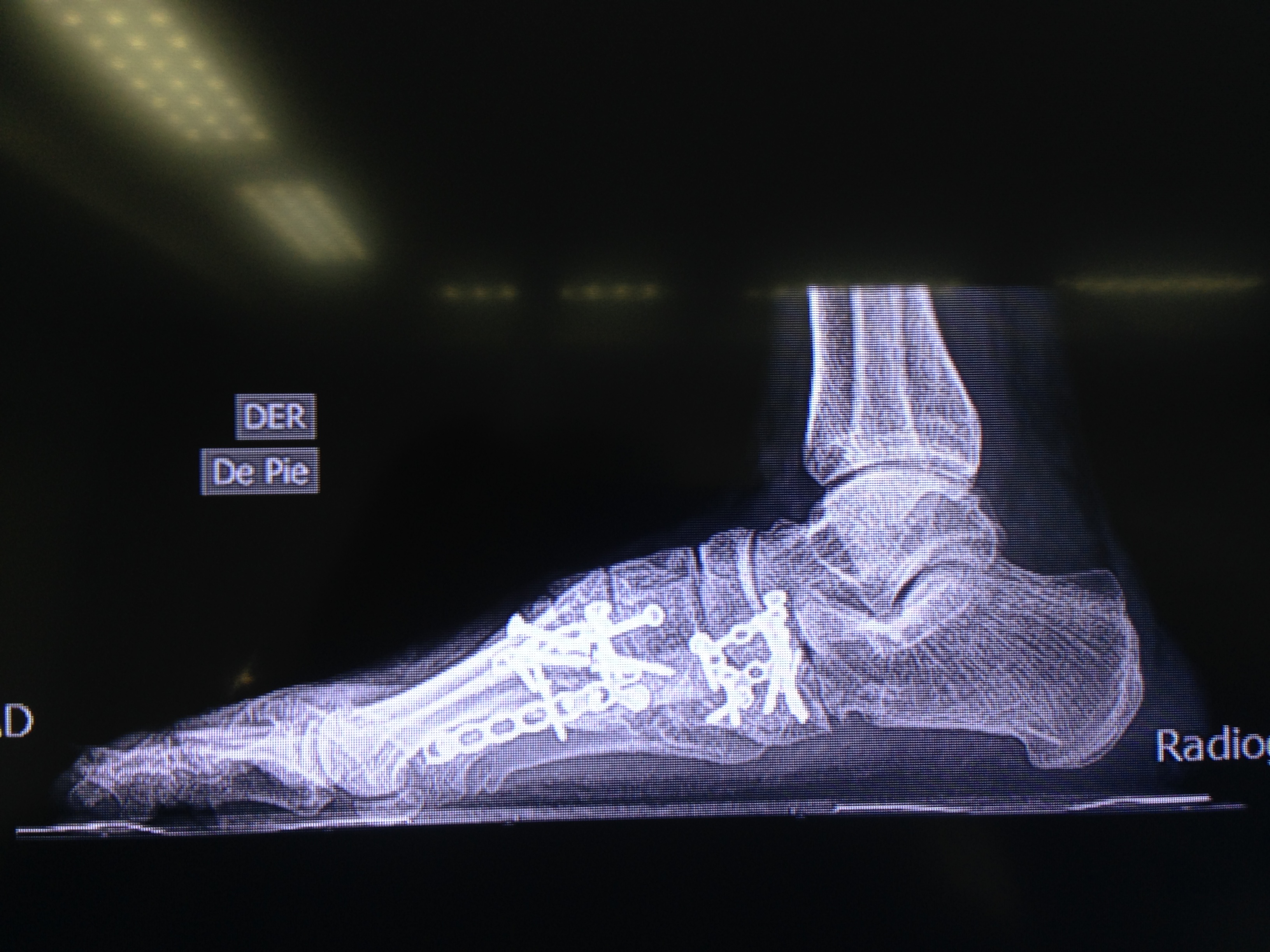 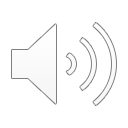 Post Operatorio
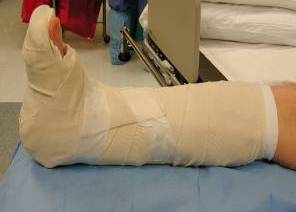 Yeso o Bota
Retiro agujas o tutores 6 semanas
Retiro placas puente 8 semanas
Descarga 6 a 8 semanas
Carga parcial creciente hasta carga completa a las 12 semanas.
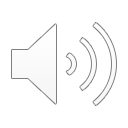 Complicaciones
Dolor
Rigidez
Necrosis avascular
Navicular
No-unión
Artrosis postraumática
Deformidad
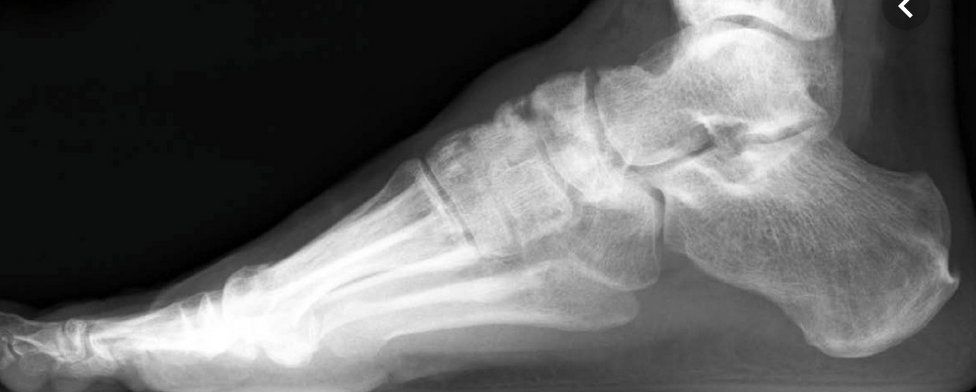 Sangeorzan B. J Bone Joint Surg Am, 1989
Patel N. Orthopaedics and Trauma, 2018.
Clements J. Clin Podiatr Med Surg, 2018.
Rammelt S. Foot Ankle Clin, 2017.
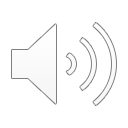 PARA RECORDAR..
Lesiones a nivel de Chopart son muy diversas, la gran mayoría de baja energía, con un porcentaje elevado de no diagnóstico.
Alto índice de sospecha, en especial en politraumatizado.
Reducción articular estable, en especial en columna medial.
Adecuado balance y restauración de largos de columna medial y lateral para evitar deformidades secundarias.
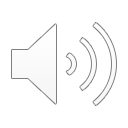 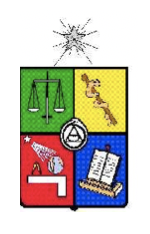 Fractura de Navicular y CuboidesLesión de Chopart
Dr Leonardo Lagos
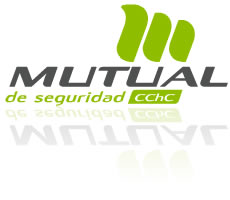 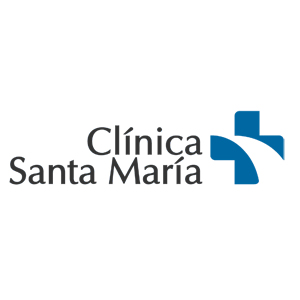 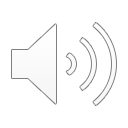